Colegio Ingeniero Armando I. Santacruz, A. C.
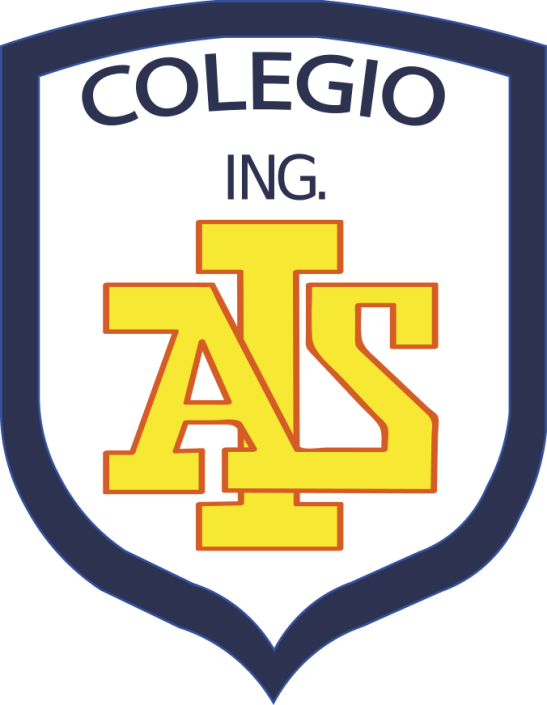 Ama y busca la Verdad
Proyecto CONEXIONES ETAPA III
6° GRADO
¿Realidades intocables?
Equipo 2
Integrantes:
[Speaker Notes: Se puede aclarar que alguna materia sea de APOYO]
CICLO ESCOLAR EN EL QUE SE PLANEA LLEVAR A CABO EL PROYECTO.
CICLO ESCOLAR 2020-2021Inicio: 12 de Abril de  2021Término: 30 de Abril de  2021
INTRODUCCIÓN
Una cantidad considerable de ciudadanos del mundo hablamos hoy insistentemente acerca de la necesidad de erradicar de manera consciente y activa la exclusión, la discriminación, la intolerancia, la xenofobia o el racismo. De tal modo, partimos de un reconocimiento previo de que todos los habitantes de nuestro planeta tenemos un valor igual como seres humanos. Sin embargo, a pesar de que han existo avances en estos temas, sus consecuencias son muy palpables y preocupantes, ya que la violencia en nuestro día a día sigue latente y pareciera incluso que se encrudece.
OBJETIVO GENERAL
Explicar cuáles son los motivos y las consecuencias de la aparente incapacidad de constituirse uno mismo sin excluir al otro, sin desvalorizarlo, partiendo de una investigación con distintos enfoques centrados en el racismo, la discriminación y las construcciones sociales en la actualidad, que  nos lleven a integrar una propuesta que logre convercer a la comunidad del Colegio Ingeniero Armando I. Santacruz de erradicar prácticas violentas en la convivencia diaria.
OBJETIVO A ALCANZAR DE CADA ASIGNATURA.
¿Realidades intocables?
Nutrición
Alimentación
Cultura
Sociedad
Ser humano
Composición química
Genética
La influencia de los factores culturales y sociales en la alimentación
Química
Explicar cuáles son los motivos y las consecuencias de la aparente incapacidad de constituirse uno mismo sin excluir al otro, sin desvalorizarlo, partiendo de una investigación con distintos enfoques centrados en el racismo, la discriminación y las construcciones sociales en la actualidad, que  nos lleven a integrar una propuesta que logre convercer a la comunidad del Colegio Ingeniero Armando I. Santacruz de erradicar prácticas violentas en la convivencia diaria.
Códigos visuales
Narrativa
Entorno
Mensaje 
Reflexión
Cultura
Contexto
Interpretación
Representación
Valores
Humanismo
Desigualdad
Fraternidad
Amistad social
Cultura
Comunicación
Dignidad
Comunicación
Visual
La transformación de los códigos de lectura visual
Fraternidad y amistad social
PREGUNTA GENERADORA
¿Cómo afectan conceptos centrales tales como
prejuicio, racismo y discriminación a las construcciones sociales y por ende la manera en que nos relacionamos?
PROBLEMA
¿Qué hacer como Colegio para enfrentar y erradicar en nuestra comunidad el rechazo, la exclusión, la desvalorización y otras prácticas similares?
CONTENIDO. TEMAS
PRODUCTO FINAL INTERDISCIPLINARIO
Algunas respuestas:
La diferencia en el ADN es aproximadamente del 1.5% entre el hombre y la mujer, pero hace falta igualdad.
Es importante ser curiosos y cuestionarnos mucho.
Las familias son muy importantes en el desrrollo de los niños y jóvenes por lo que es vital que se involucren en el conocimeinto de este tipo de temas y fomenten la práctica de valores como el respeto.
Todo parte de uno mismo, así que es importante trabajar con nosotros para formar bases sólidas con pensamientos y acciones que nos den valor a nosotros y a los que nos rodean. 
Es importante siempre mostrar y exponer temas como los que abordamos en el presente trabajo ya que solo así cobran la debida importancia, y funcionan las medidas para formar entornos mas saludables.
Entre más nos acercamos a estudiar las realidades  que vivimos mas nos involucramos y la participación es mayor.
Preguntas guía para el debate:
1.- ¿Cómo afecta la desigualdad la forma en que nos relacionamos?
2.- ¿Somo iguales en la diferencia?
3.- ¿Podríamos decir que todos valemos igual?
4.- ¿Por que no nos tratamos con respeto?
5.- ¿Estos problemas tienen solución?
6.- ¿Si pudieras proproner una solución, cuál sería y cómo la comunicarías a otros?
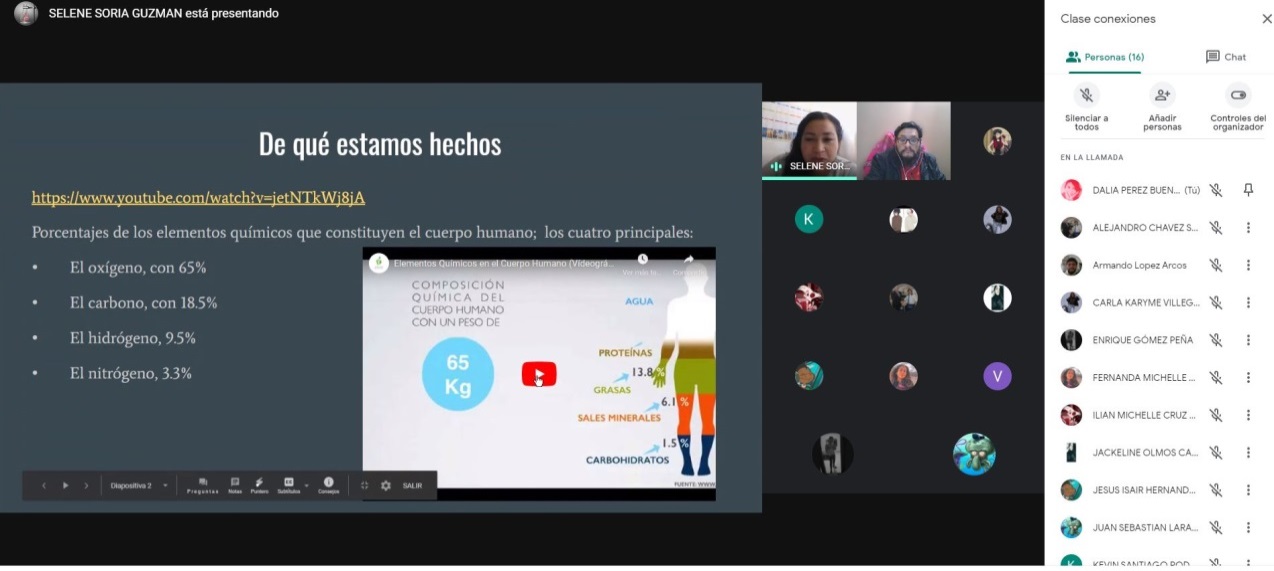 DESCRIPCIÓN DEL PRODUCTO FINAL INTERDISCIPLINARIO.
La actividad resulto ampliamente enriquecedora, fue agradable que se pudieran conectar la  mayor parte del alumnado y algunos profesores, la mayoría fue muy receptivo, y aunque al principio fue difícil arrancar con las respuestas, fue crucial la ayuda y participación de los mismos alumnos que realizaron el proyecto ya que ellos nos ayudaron a motivar la participación de sus demás compañeros, siendo muy interesante poder escuchar las diversas perspectivas, opiniones y sugerencias.

Logramos llegar a conclusiones conjuntas muy importantes como el dejar claro que aunque parezca que las cosa no cambian, nunca debemos dejar de luchar por mejorar nuestros entornos, que nada es imposible y al concientizar, reflexionar y realizar esfuerzos como este proyecto vamos contribuyendo al cambio que algún día será más palpable a grandes escalas pero empezaremos por nuestra comunidad.

Gracias a estas reflexiones también planteamos ideas y sugerencias sobre como reforzar lo planteado y poder llegar a mas personas como por ejemplo hacer exposiciones de este tipo de temas invitando a especialistas que nos puedan compartir, realizar experimentos sociales, elaborar una campaña en redes sociales, crear una comunidad como Colegio realizando convivencias al menos una vez al mes en donde se pueda compartir y reflexionar. Esperamos poder llevar a cabo en futuros proyectos el desarrollo de estas propuestas las cuales pensamos son muy adecuadas para lograr palpar el mejoramiento dede la manera en como nos relacionamos en nuestra comunidad.
ACTIVIDAD INTERDISCIPLINARIA PARA DAR INICIO O DETONAR EL PROYECTO
EVIDENCIAS
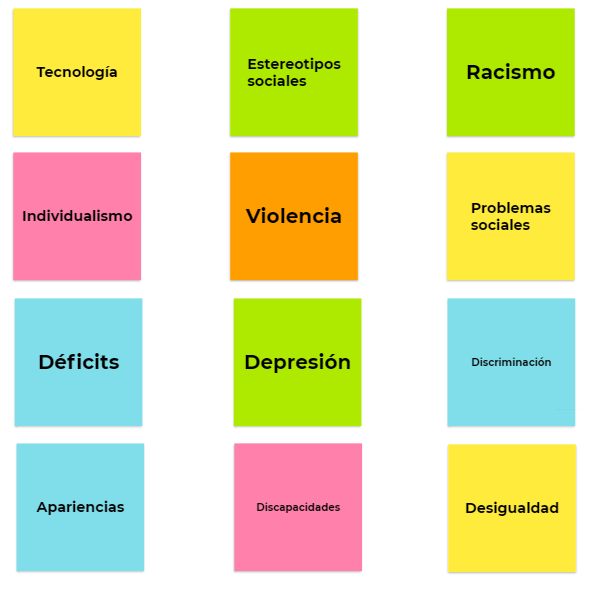 ACTIVIDADES INTERDISCIPLINARIAS DE LA FASE DE DESARROLLO DEL PROYECTO.
EVIDENCIAS
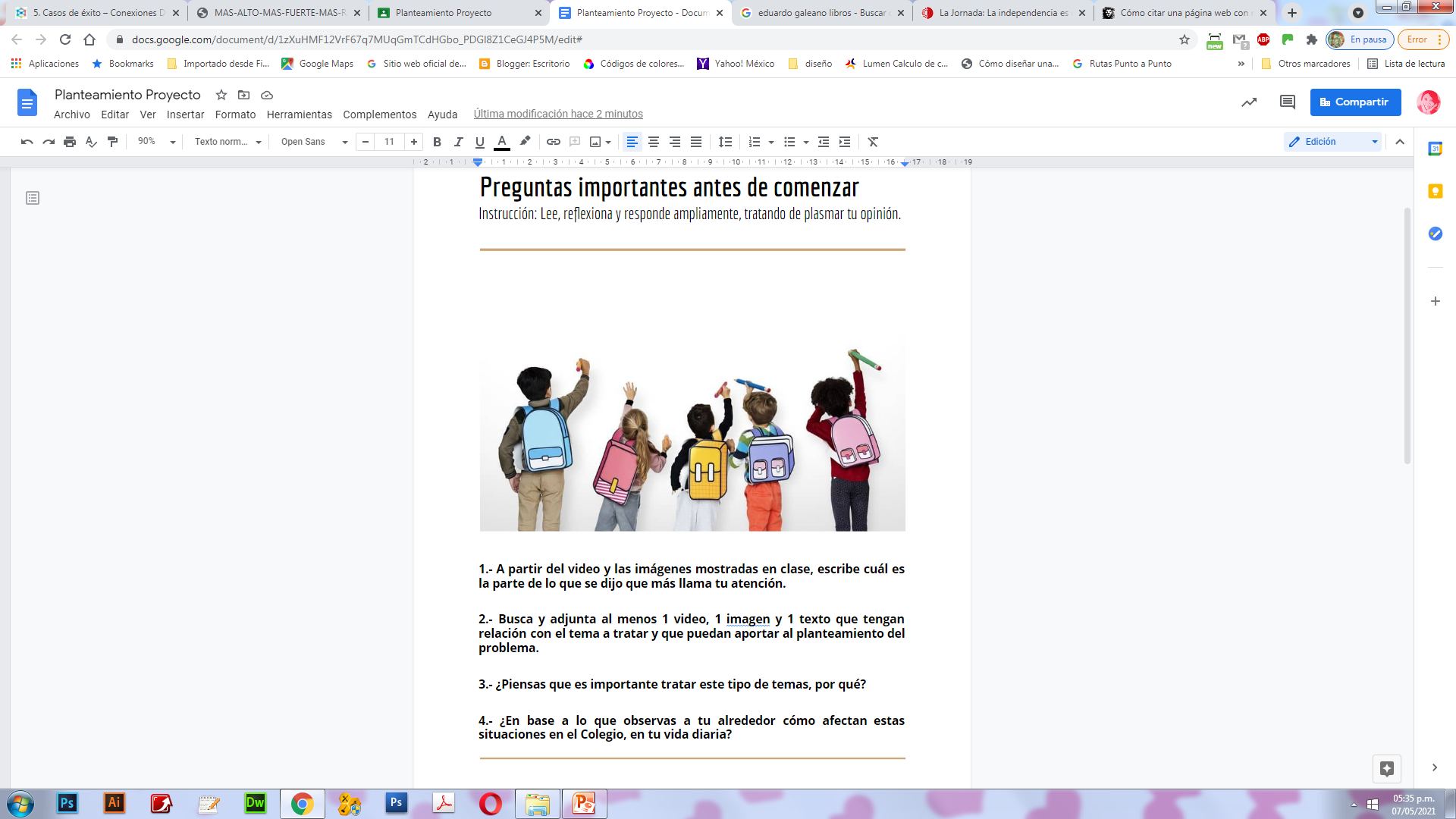 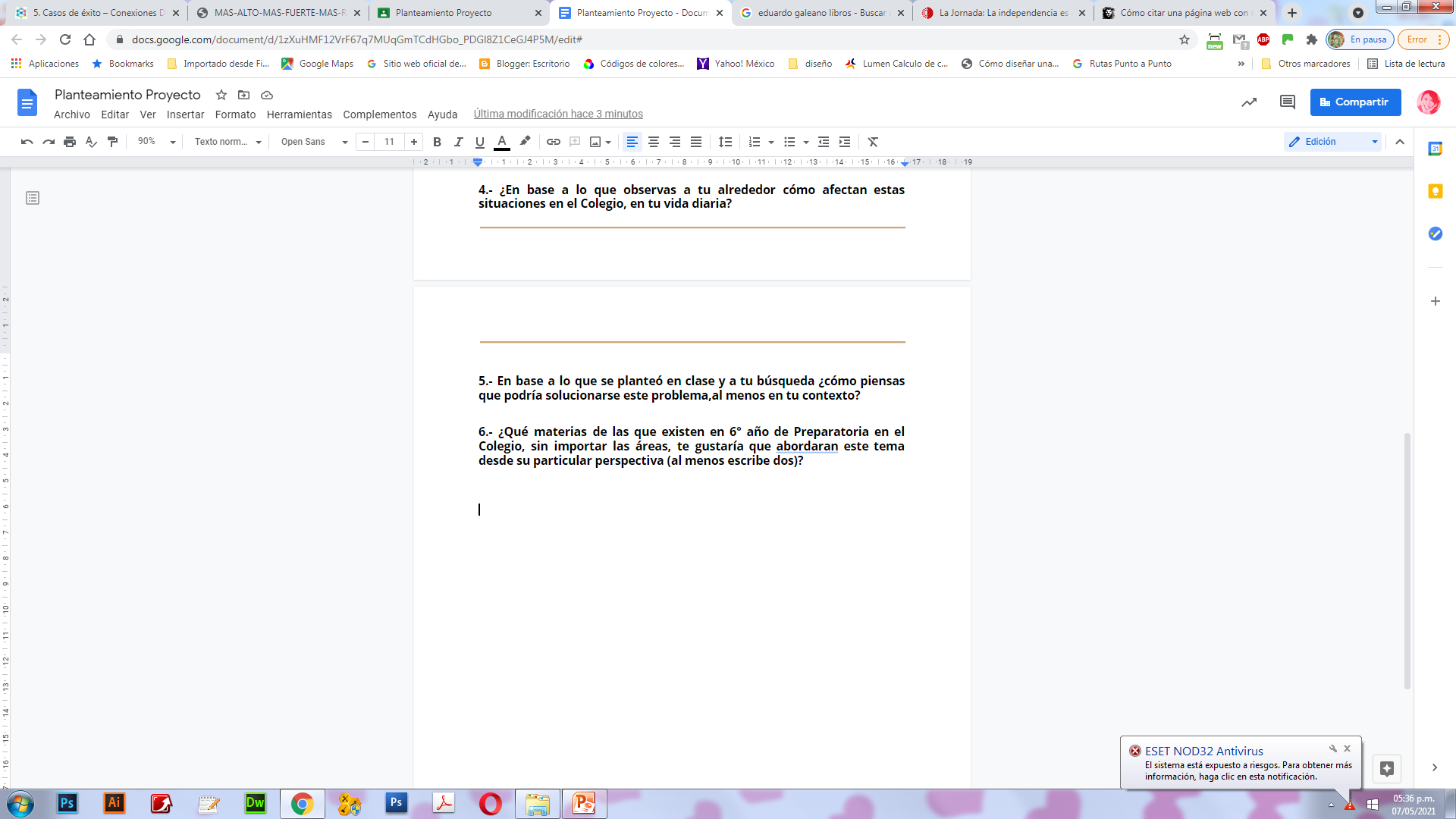 EVIDENCIAS
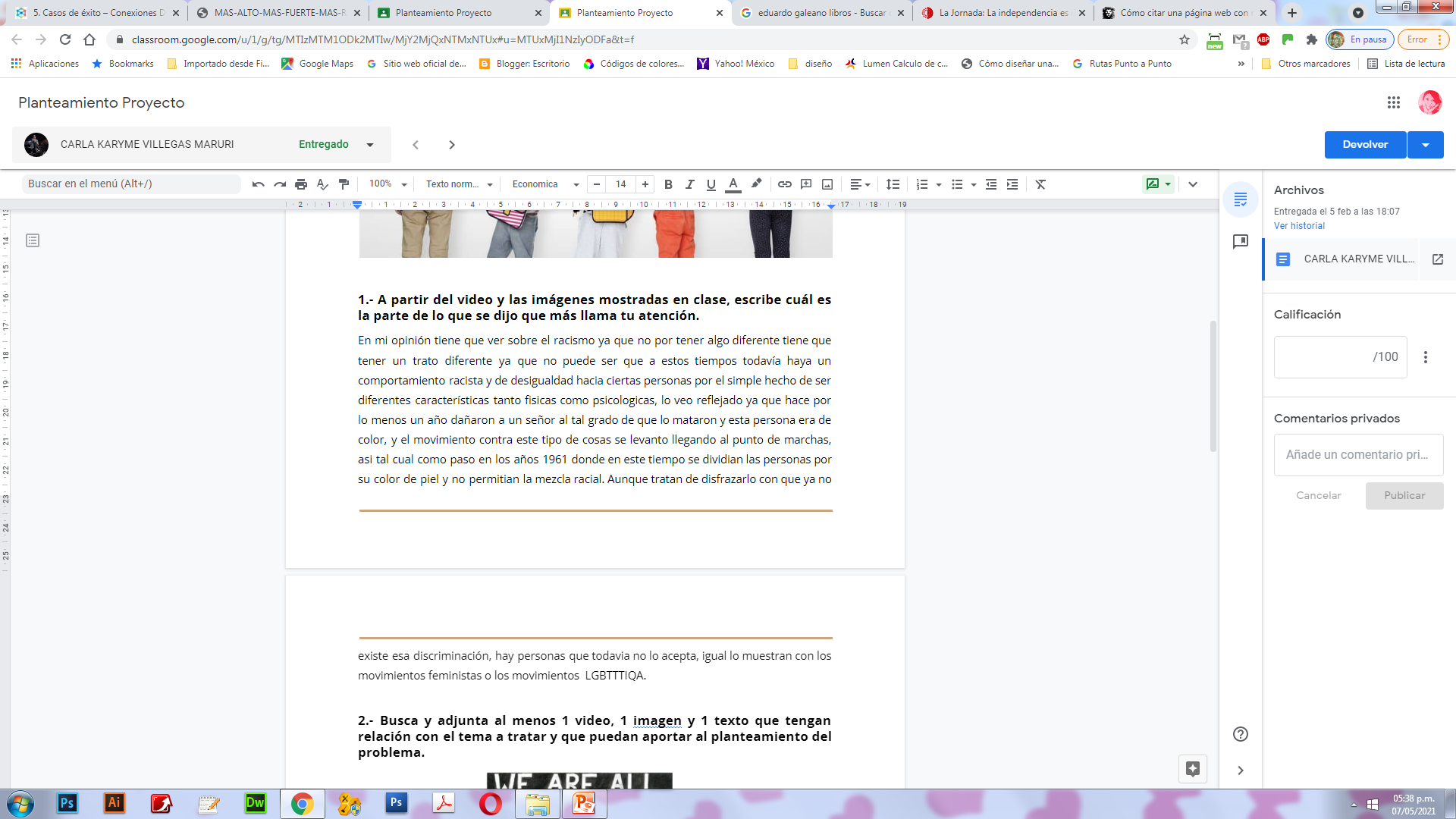 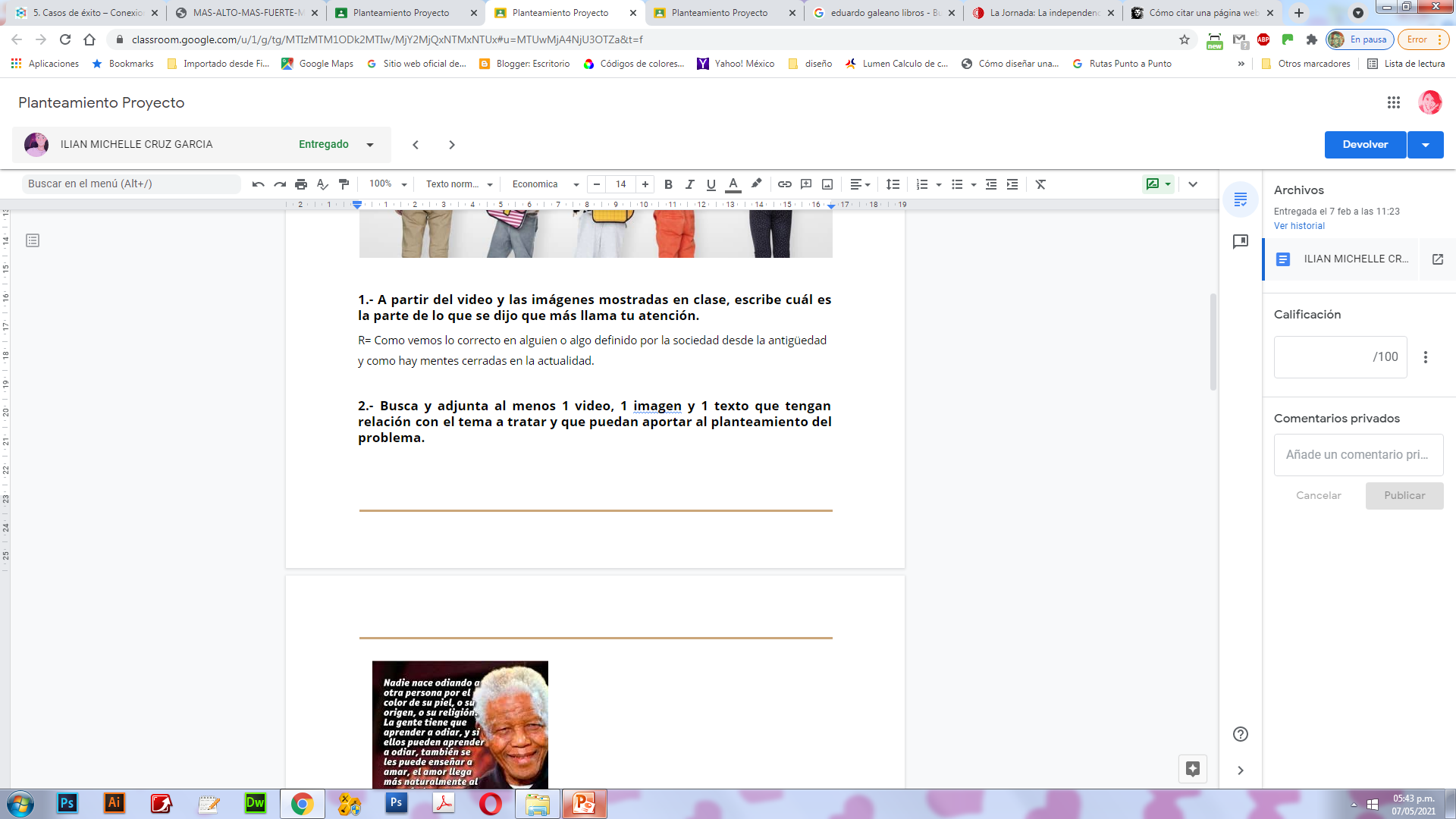 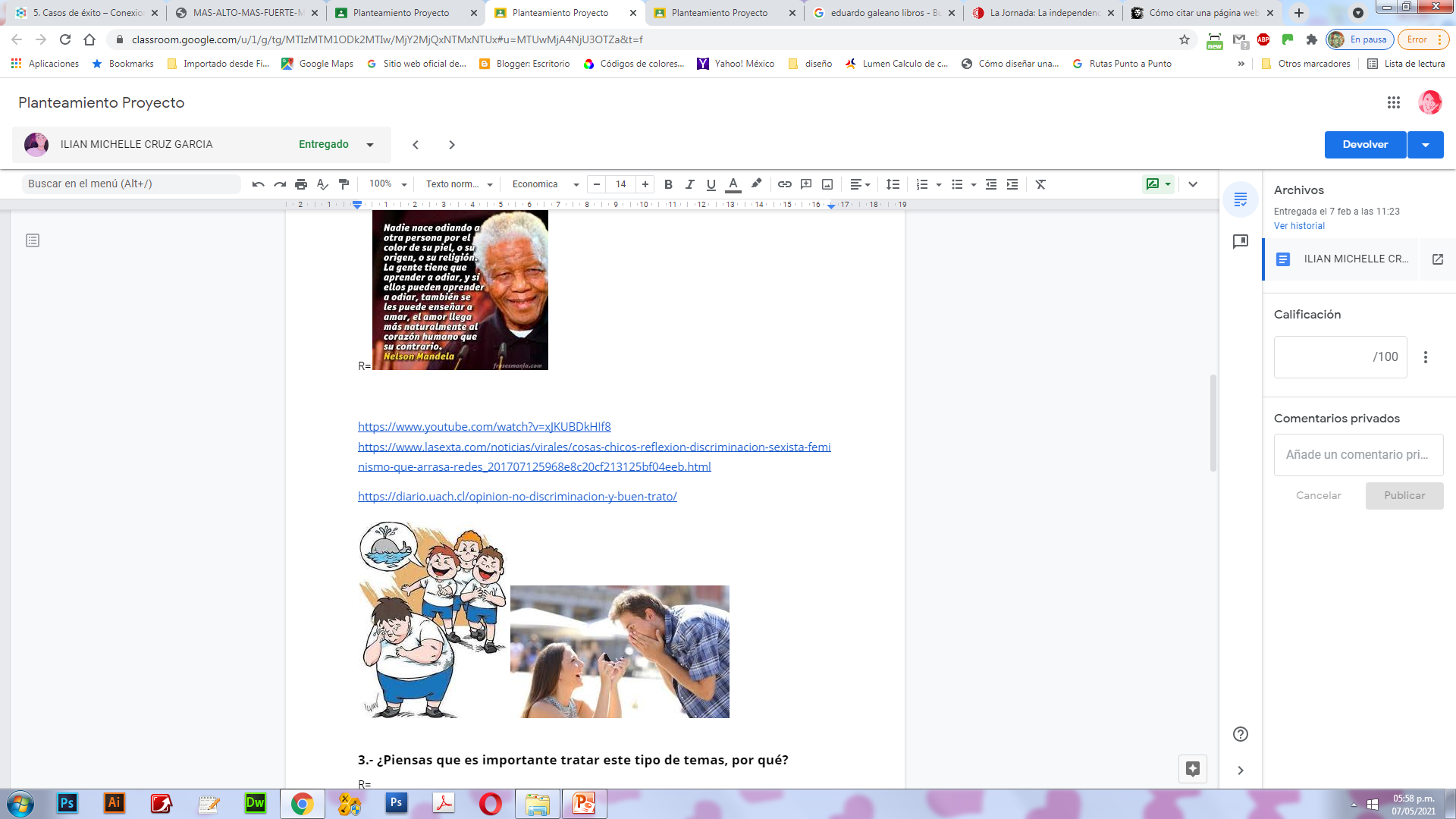 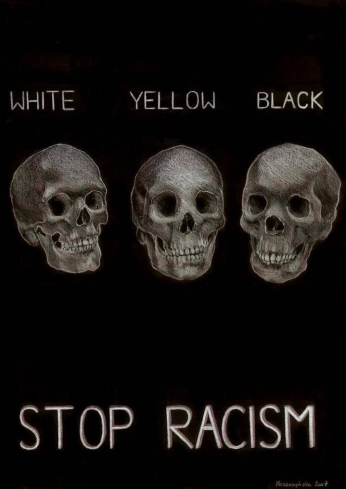 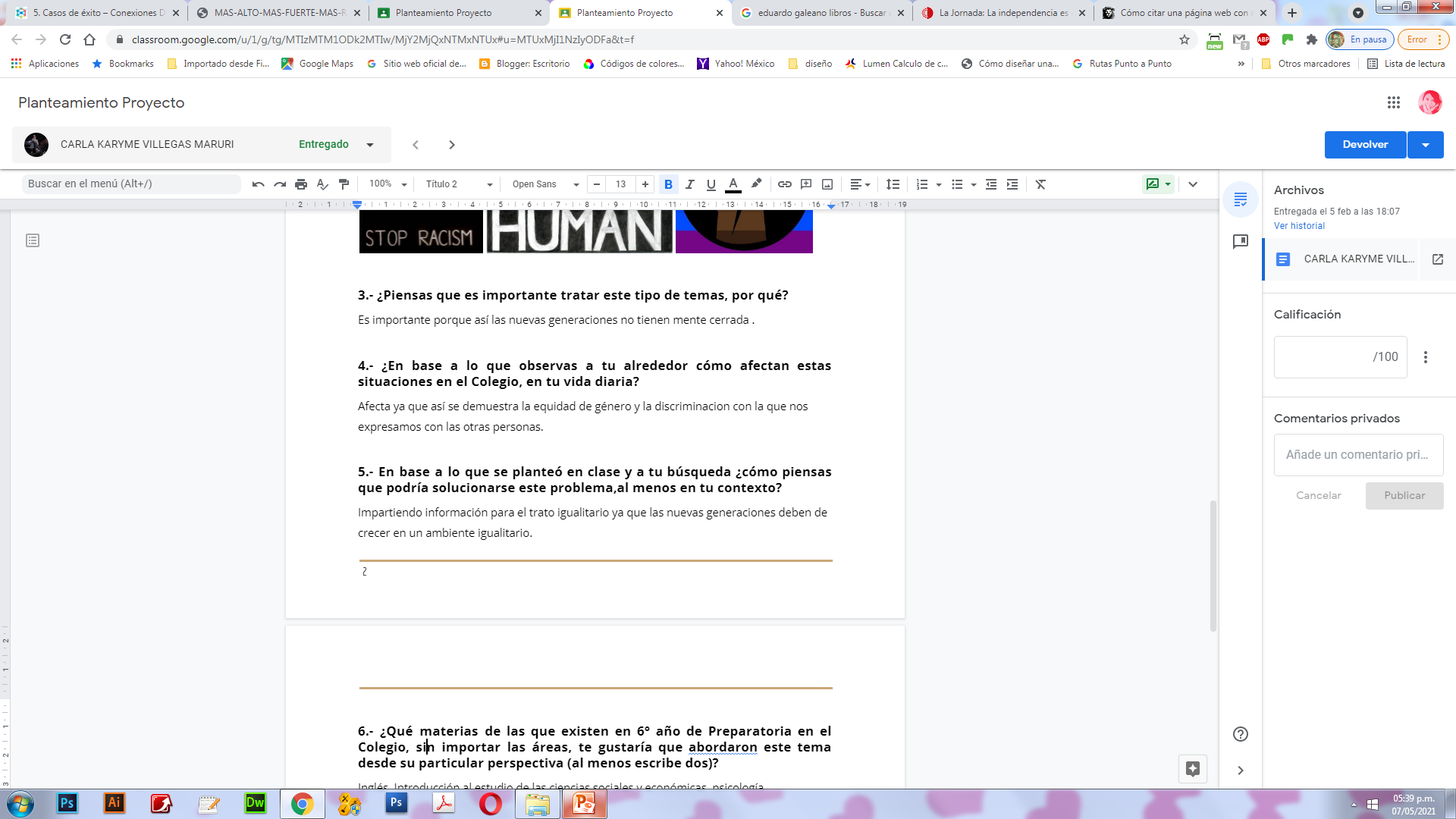 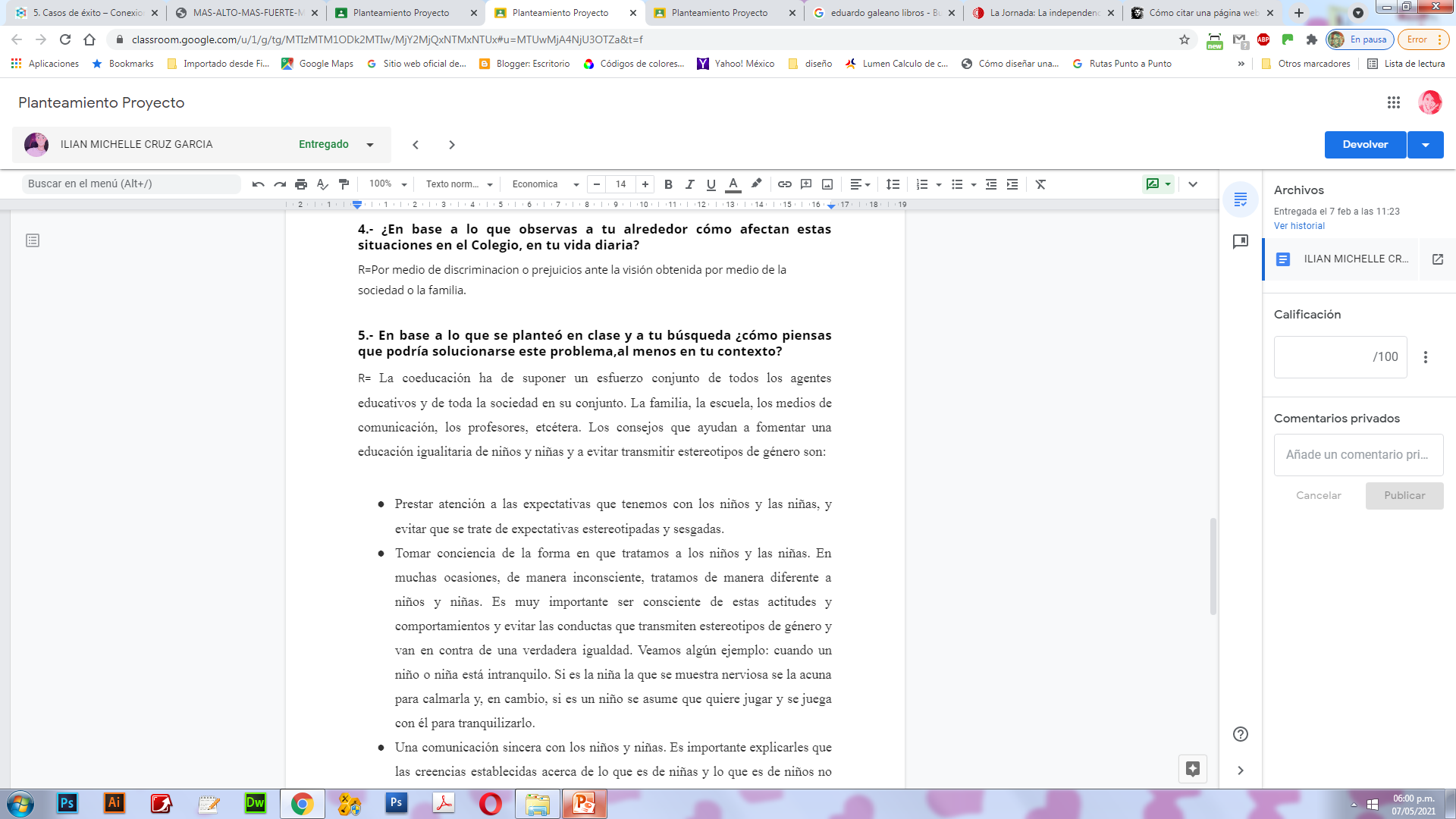 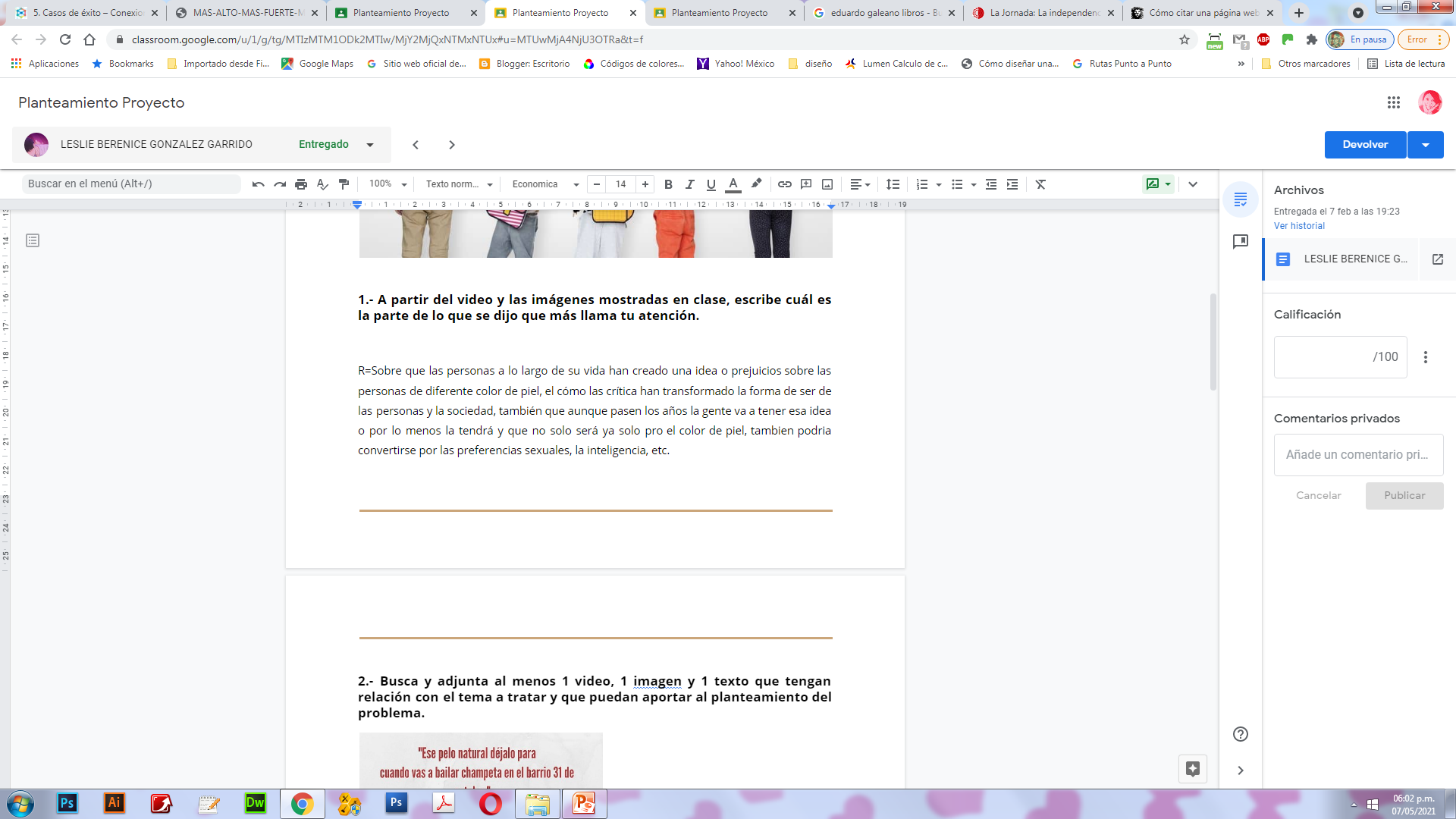 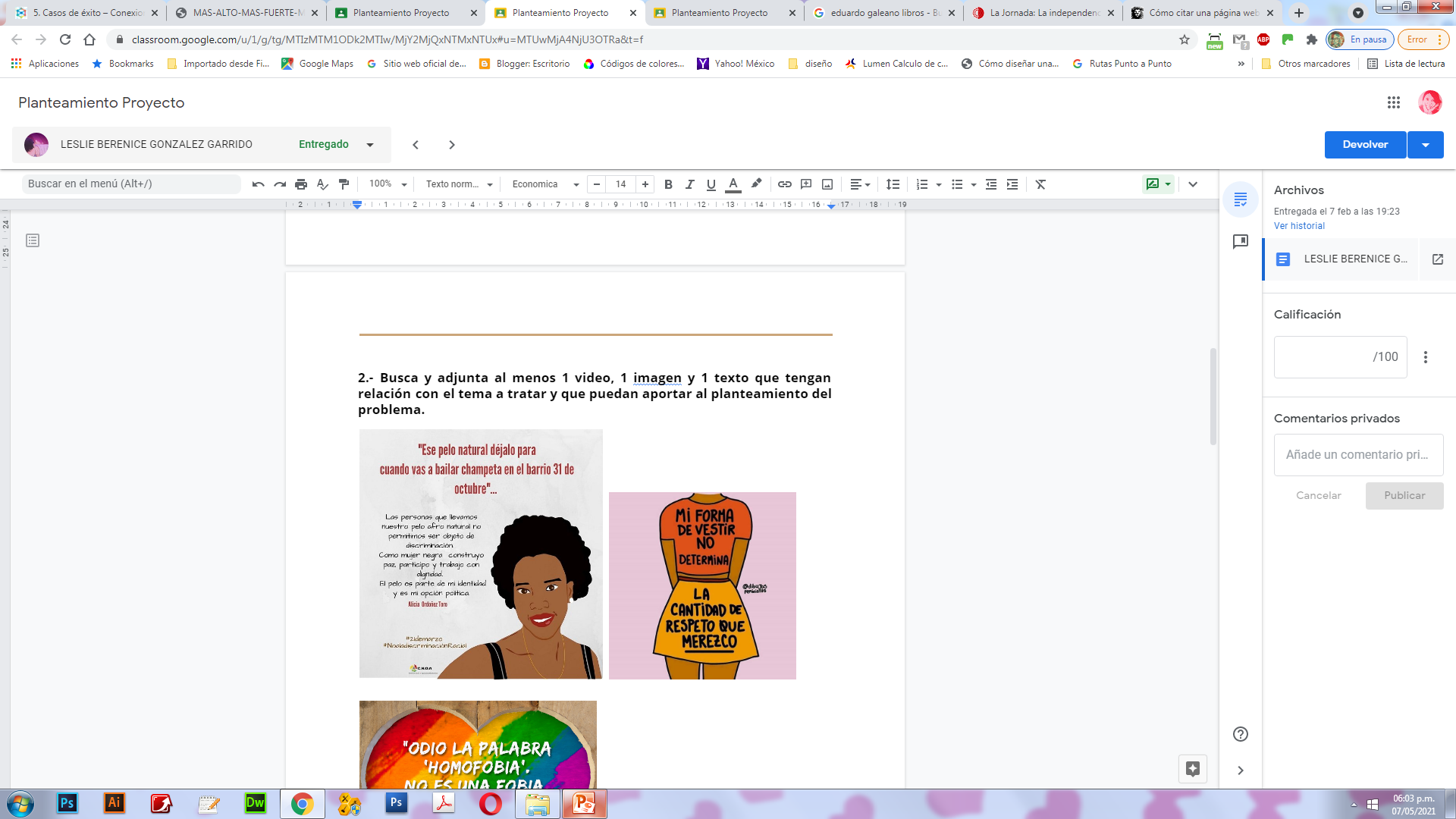 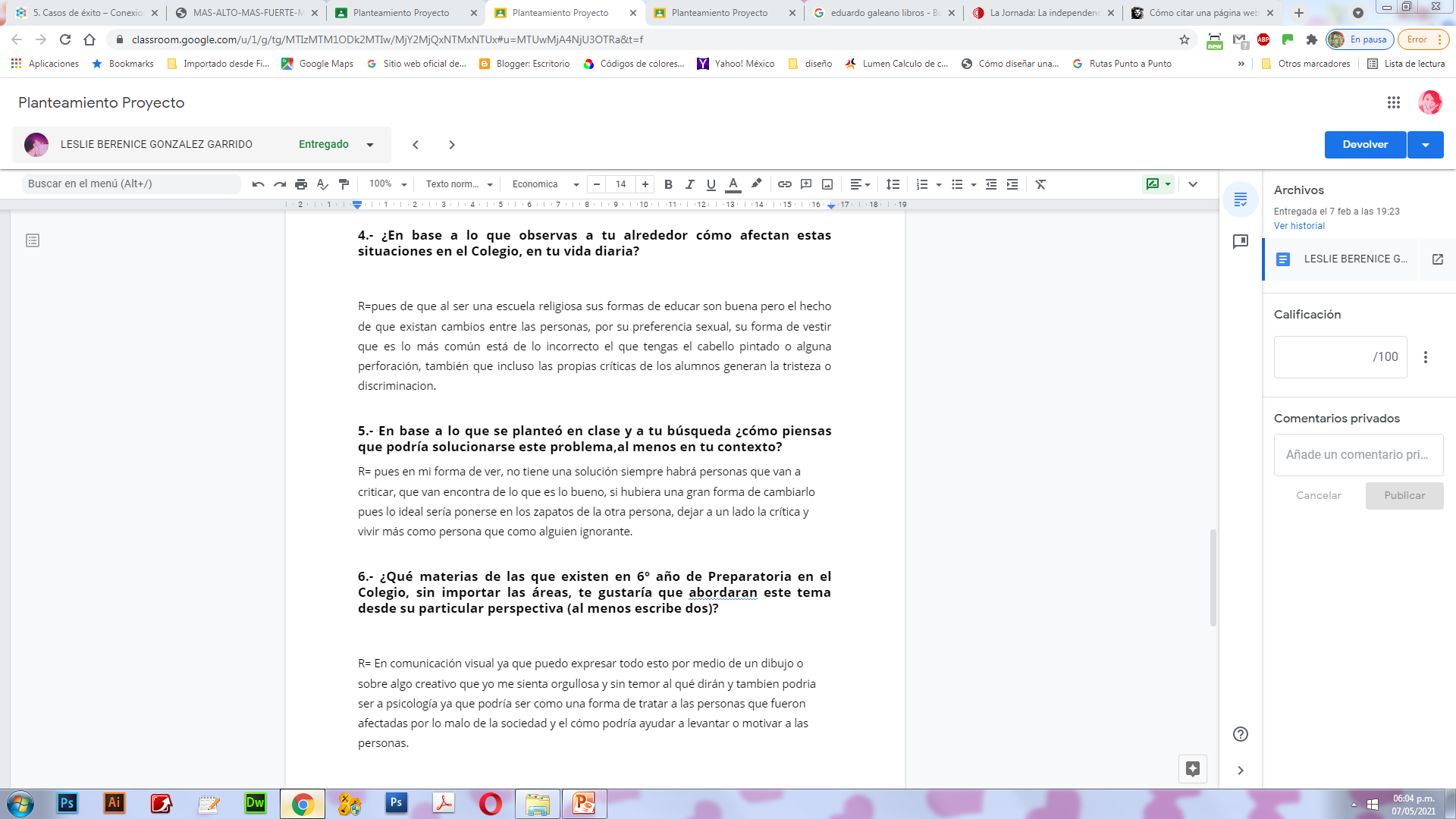 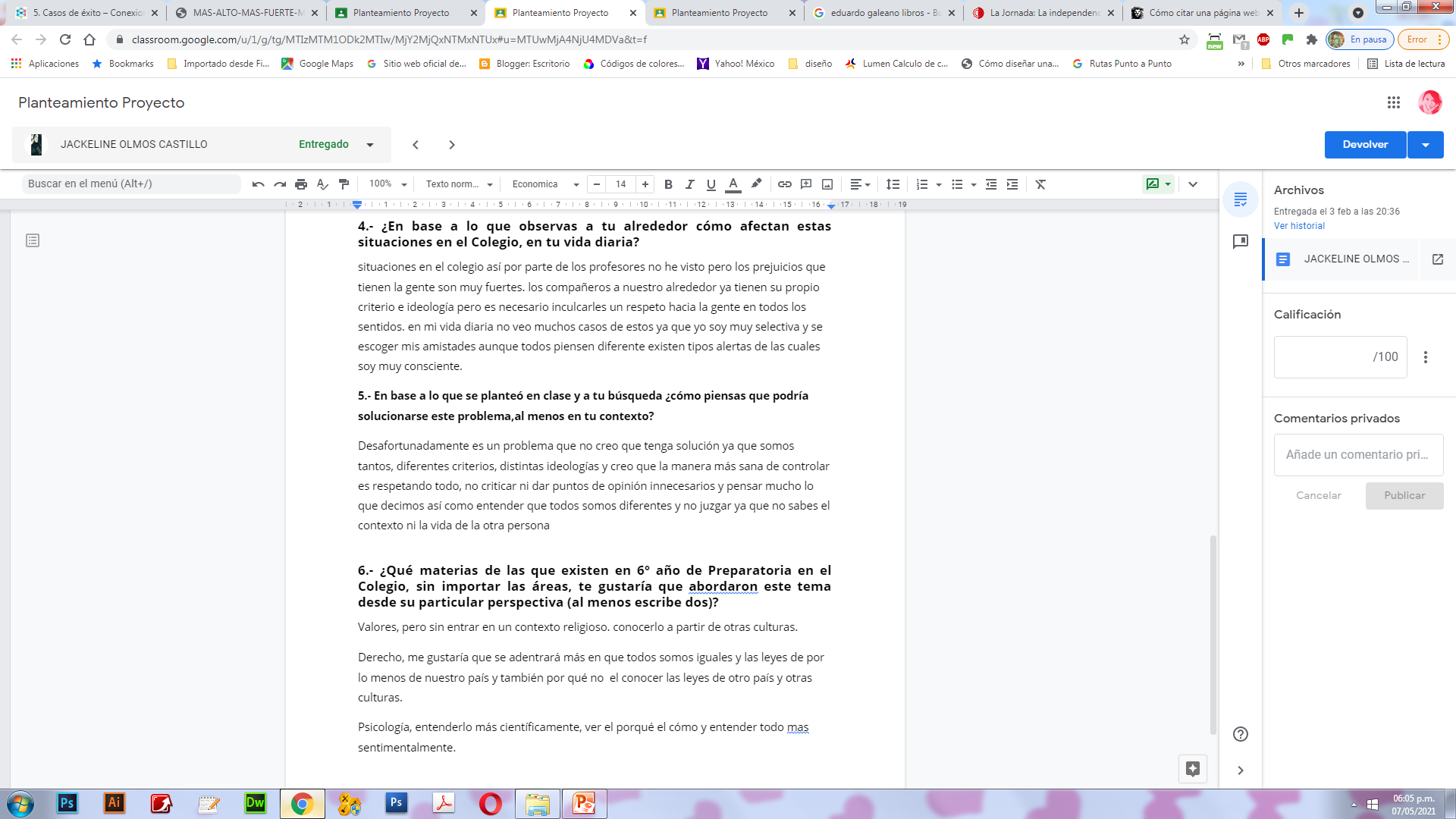 EVIDENCIAS
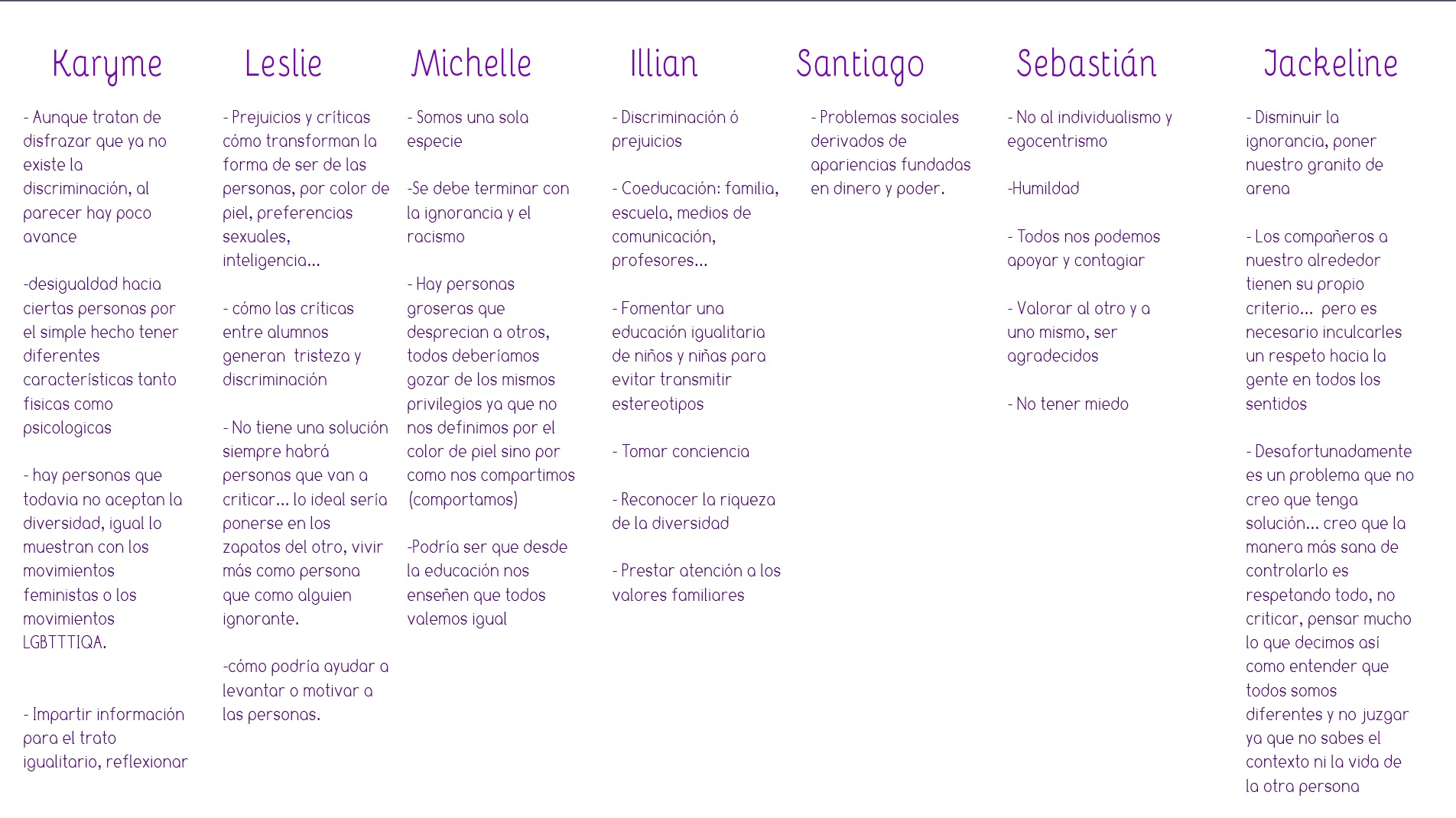 EVIDENCIAS
Palabras clave
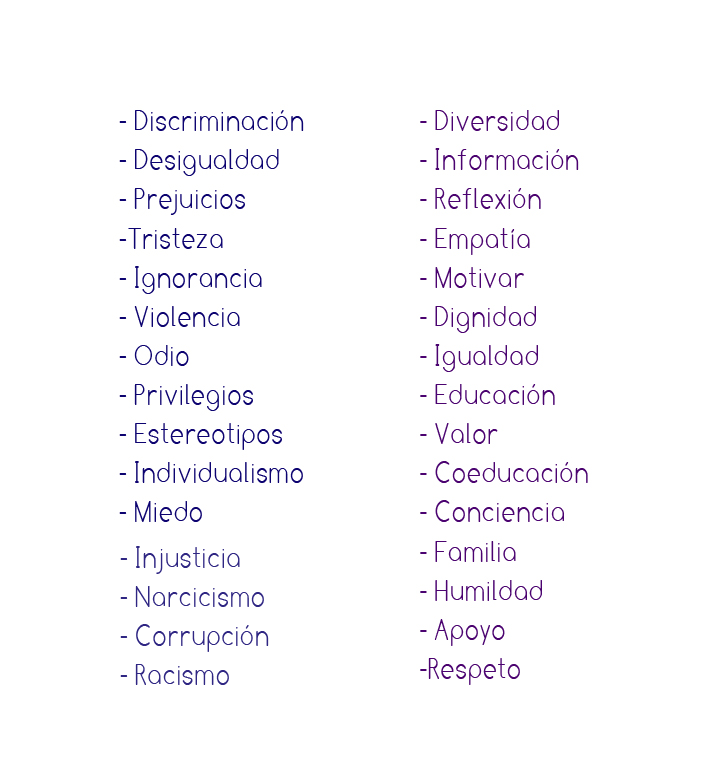 ACTIVIDAD POR ASIGNATURA DE LA FASE DE DESARROLLO DEL PROYECTO.
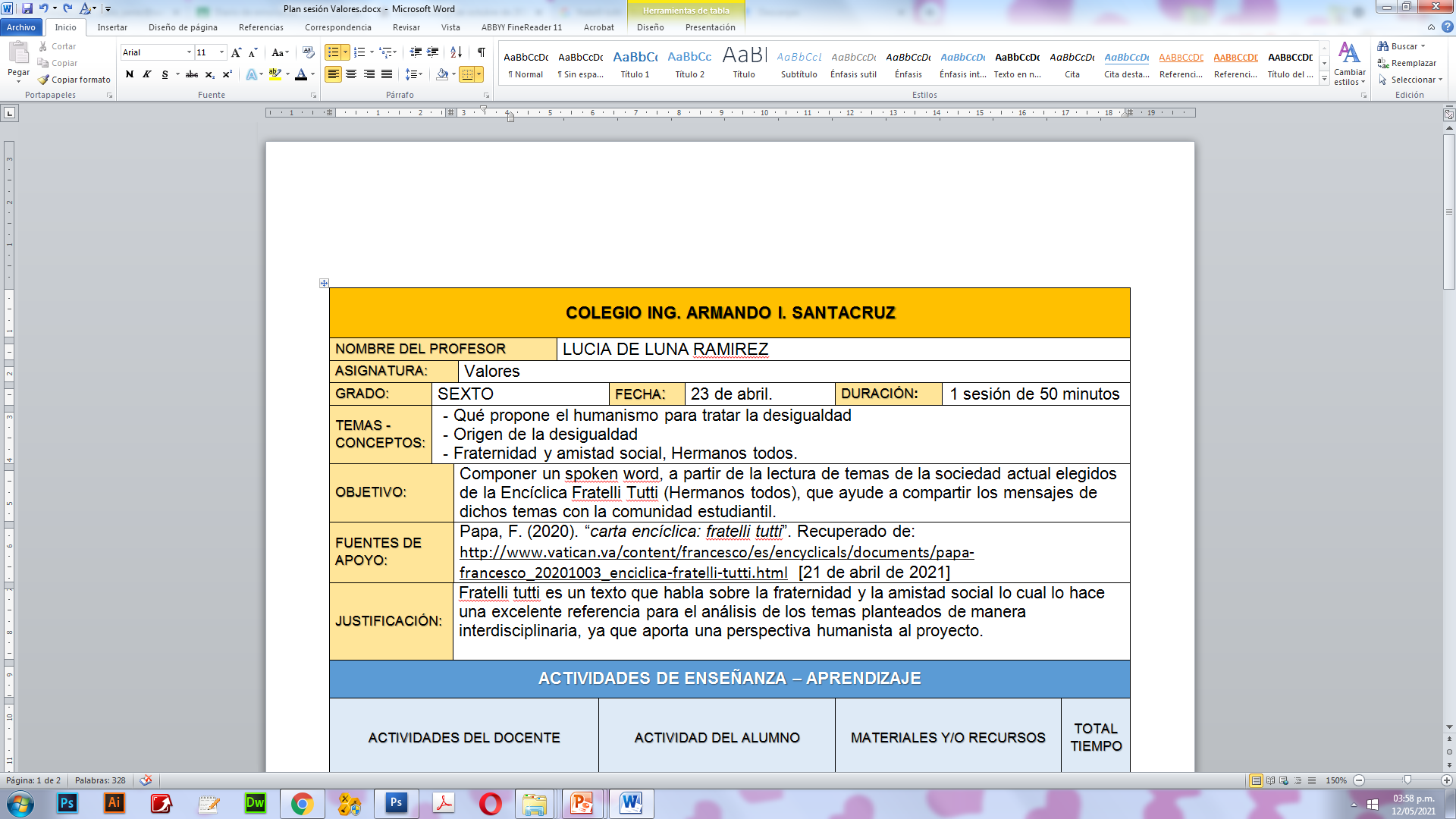 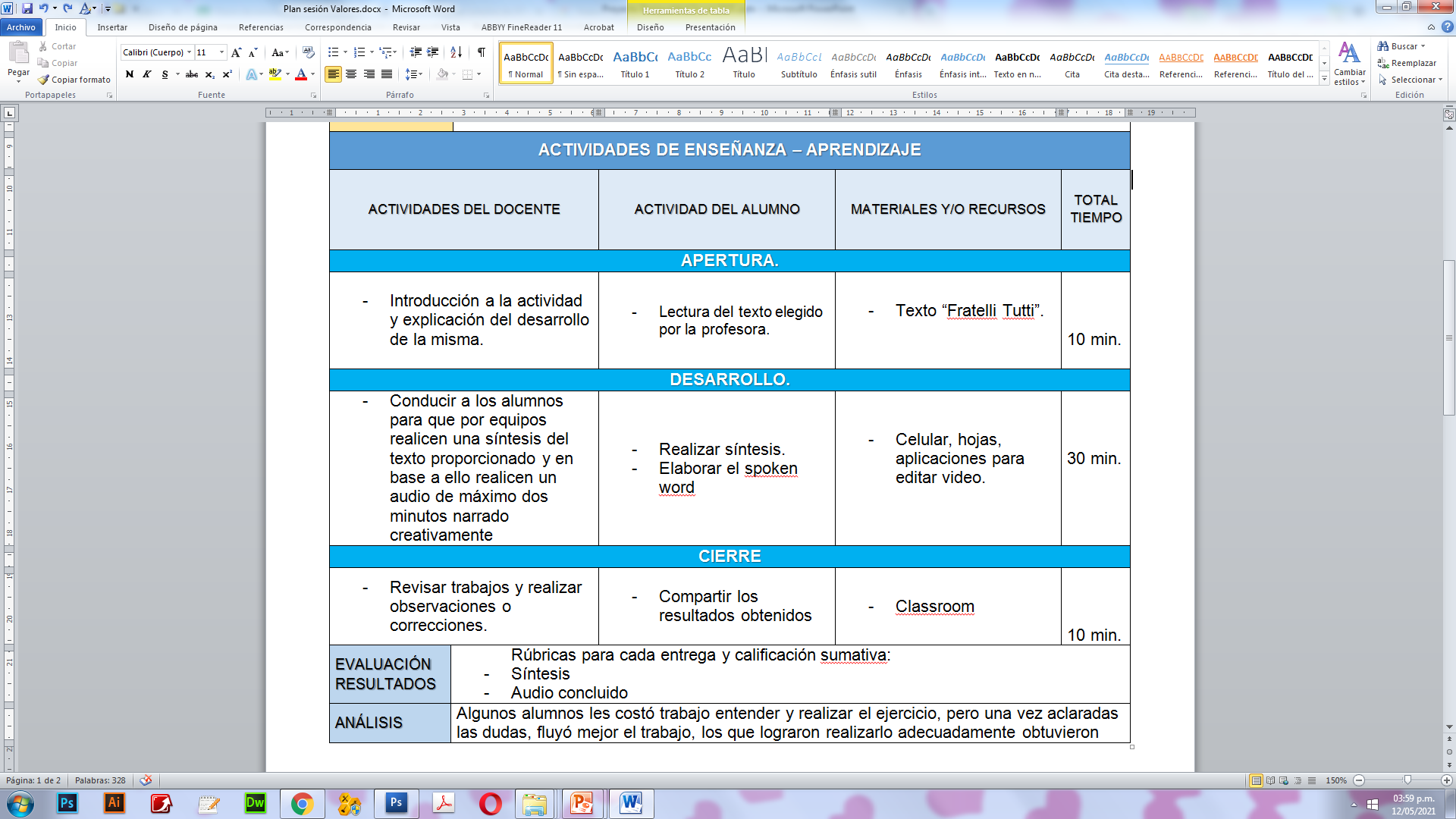 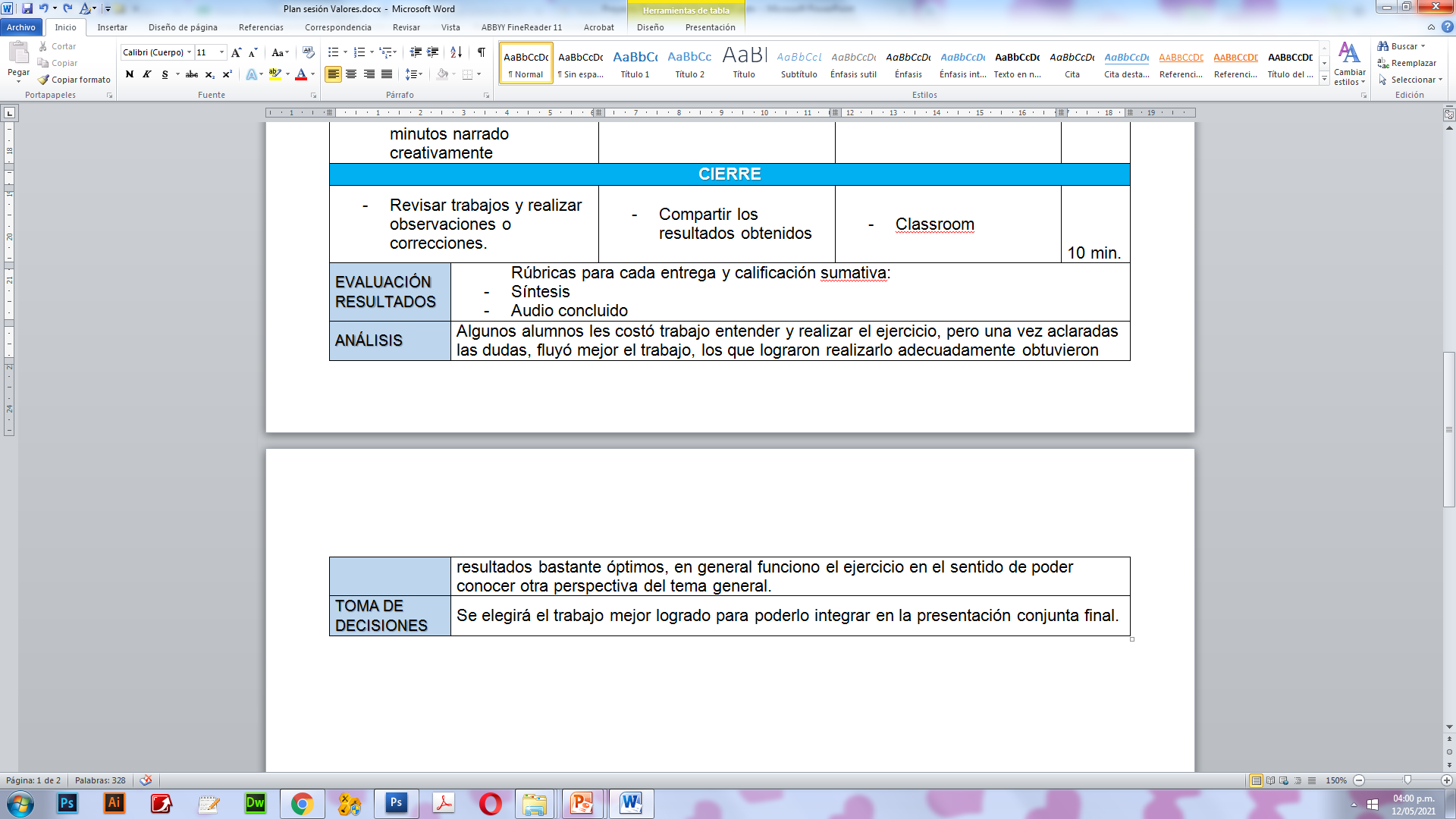 EVIDENCIAS
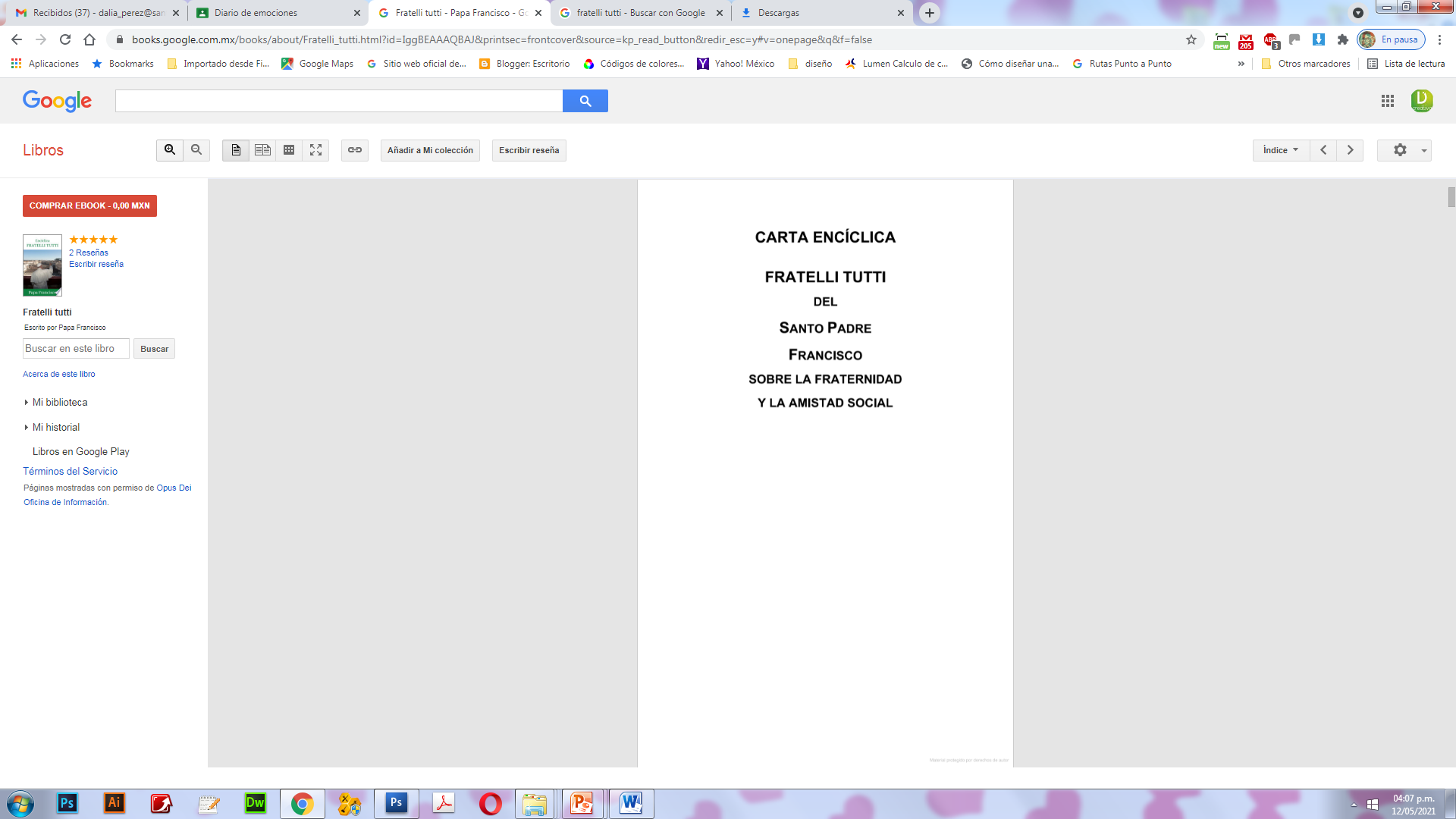 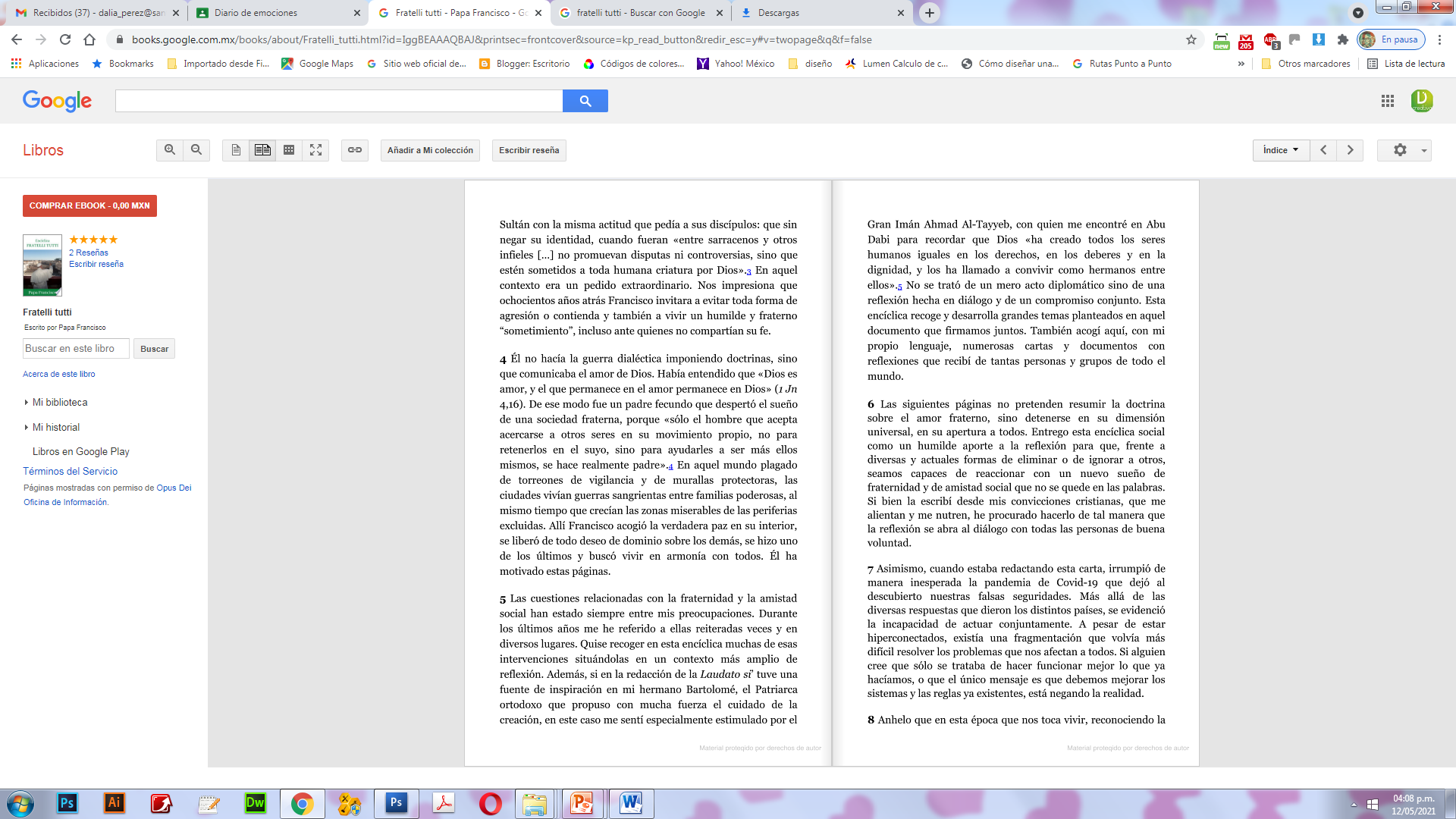 EVIDENCIAS
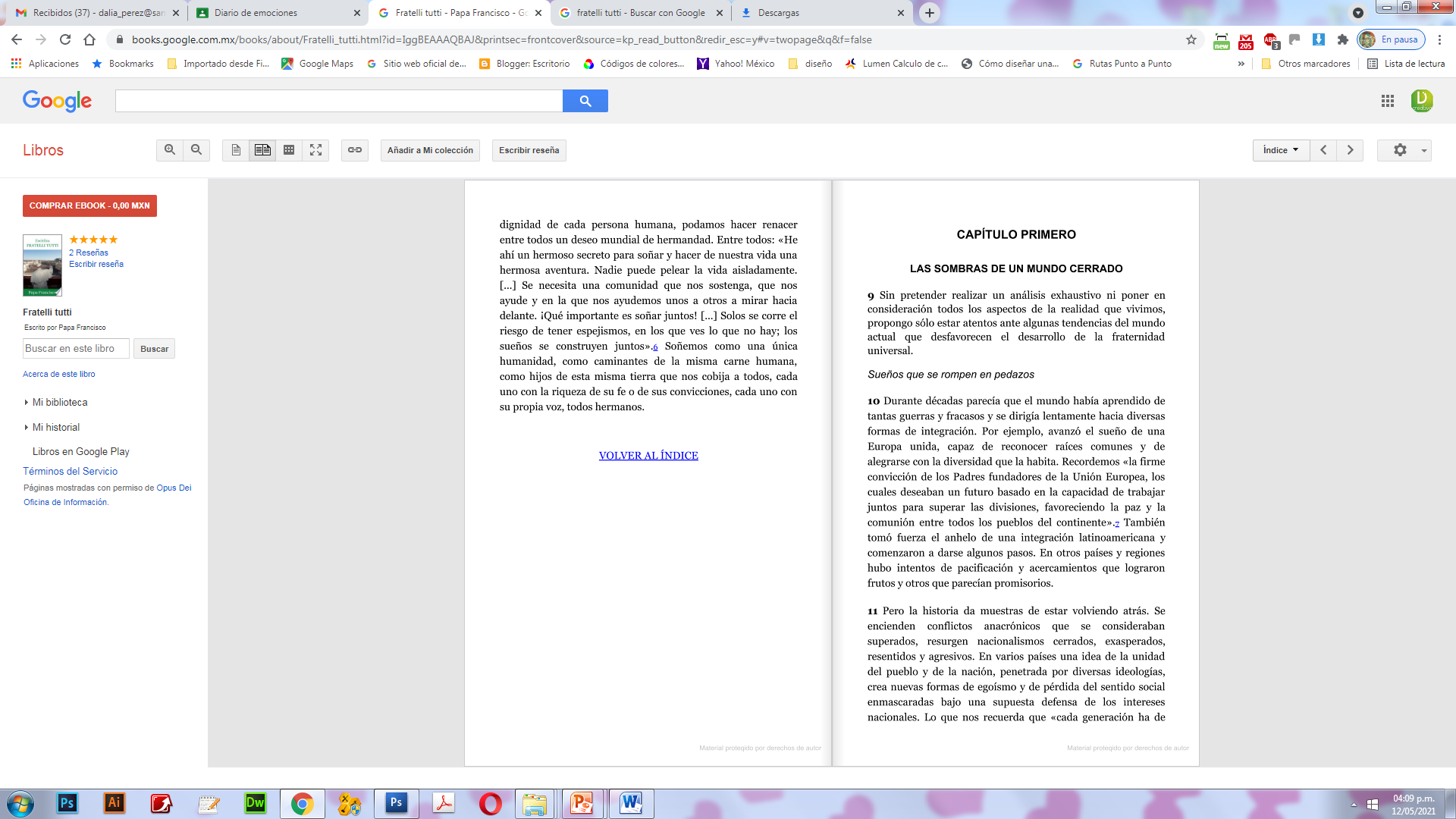 EVIDENCIAS
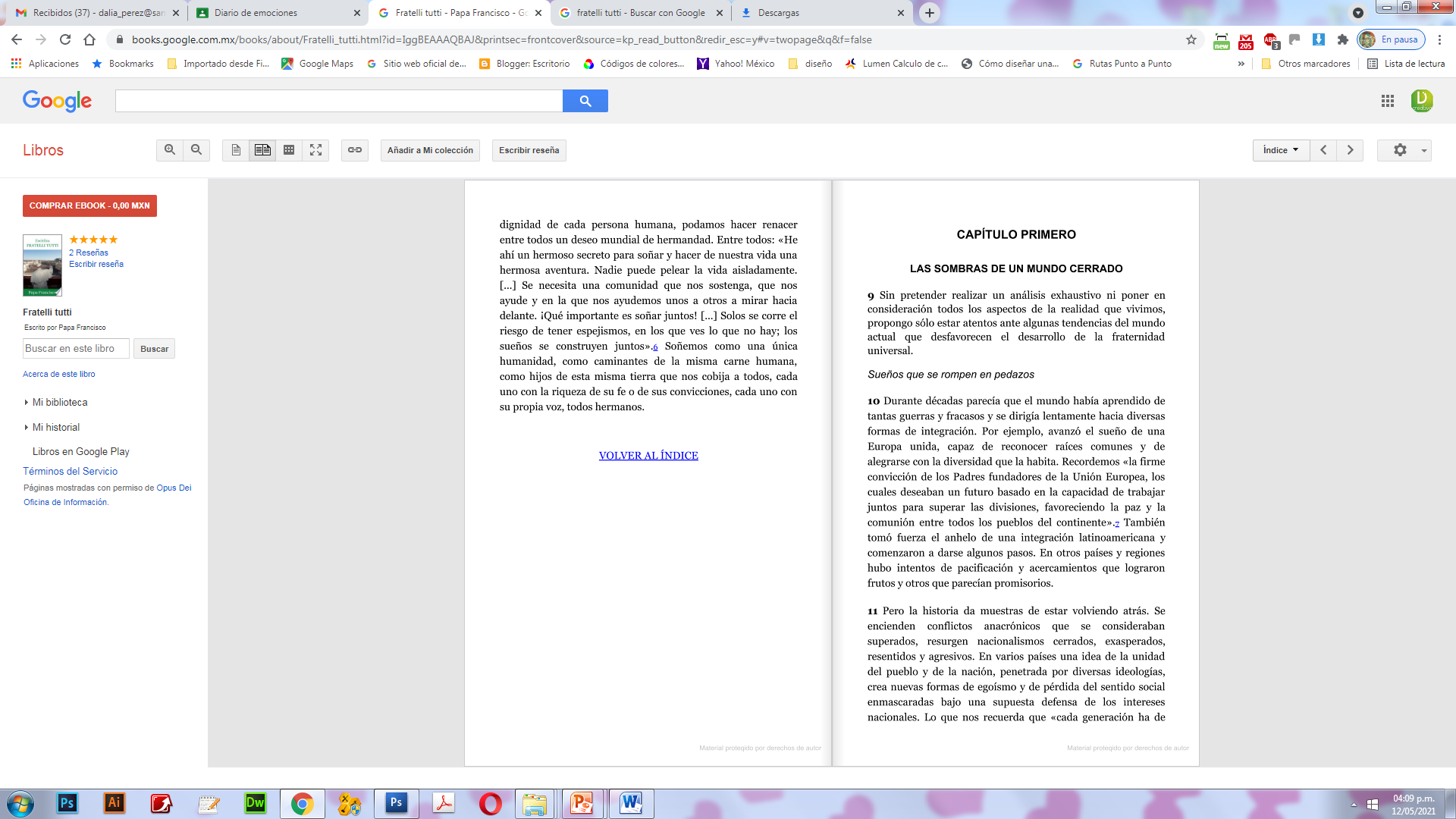 EVIDENCIAS
Trabajos
EVIDENCIAS
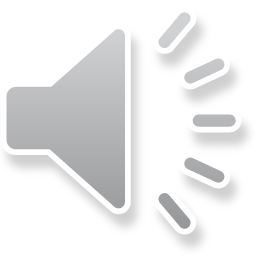 Trabajos
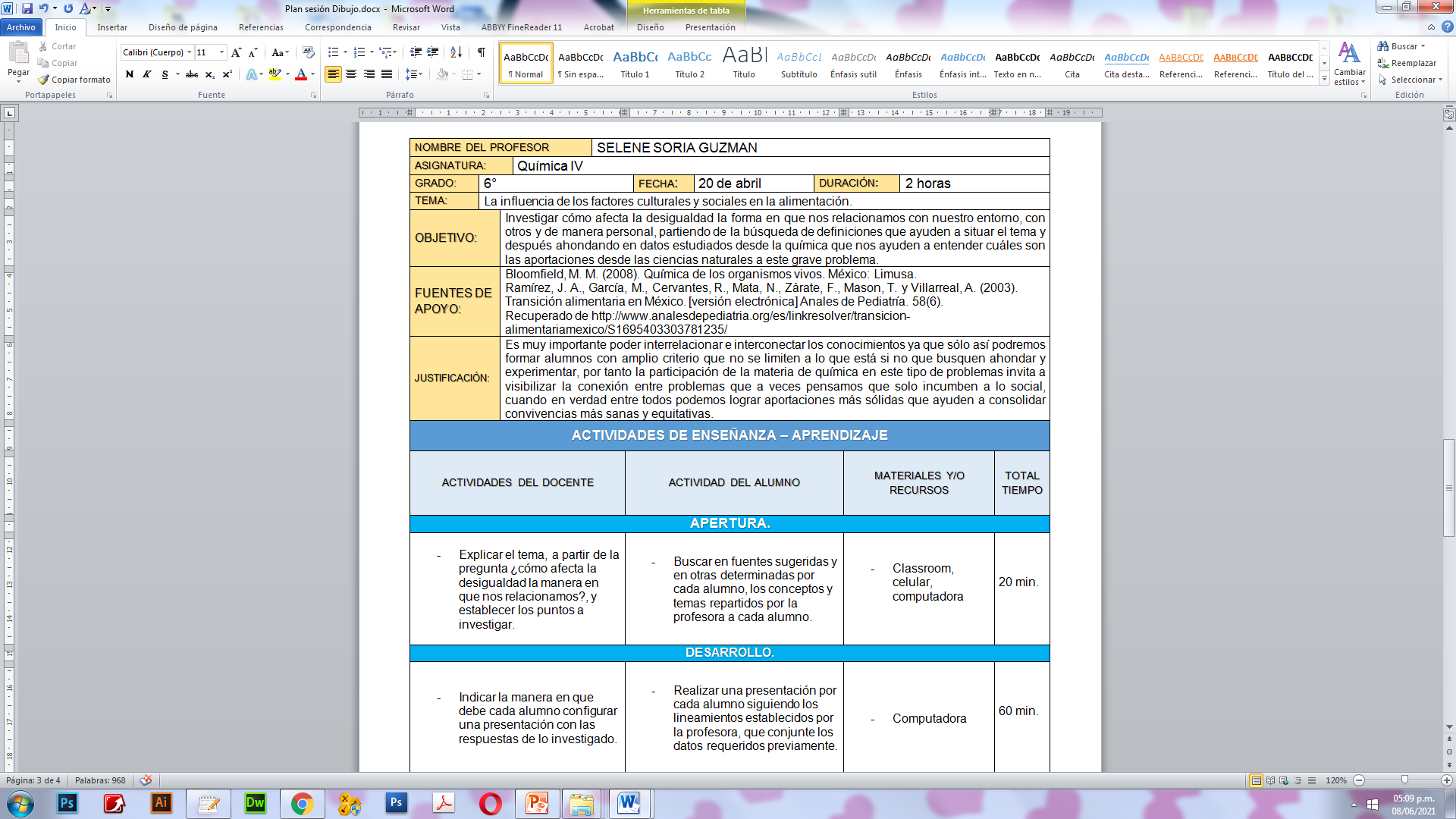 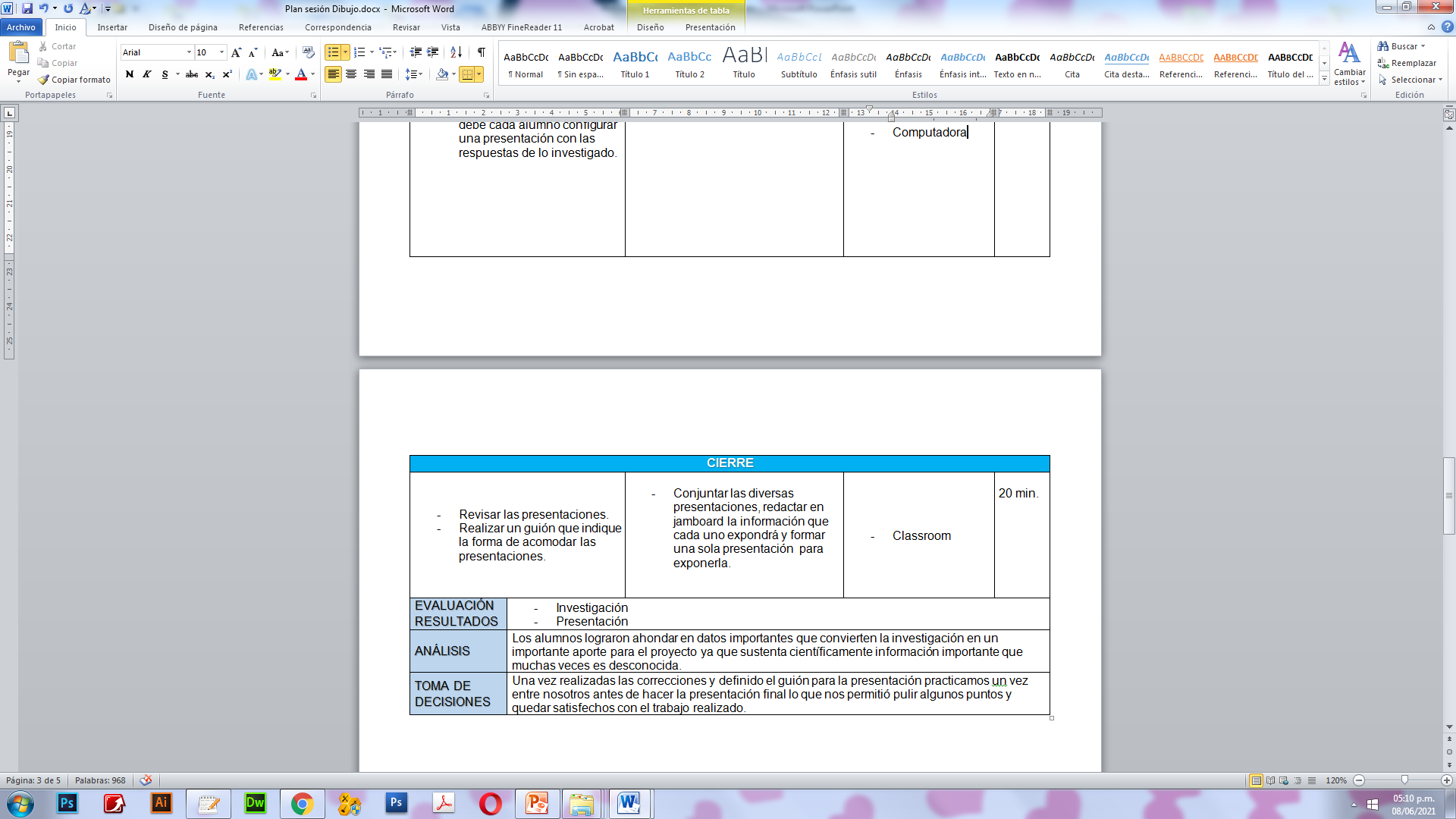 EVIDENCIAS
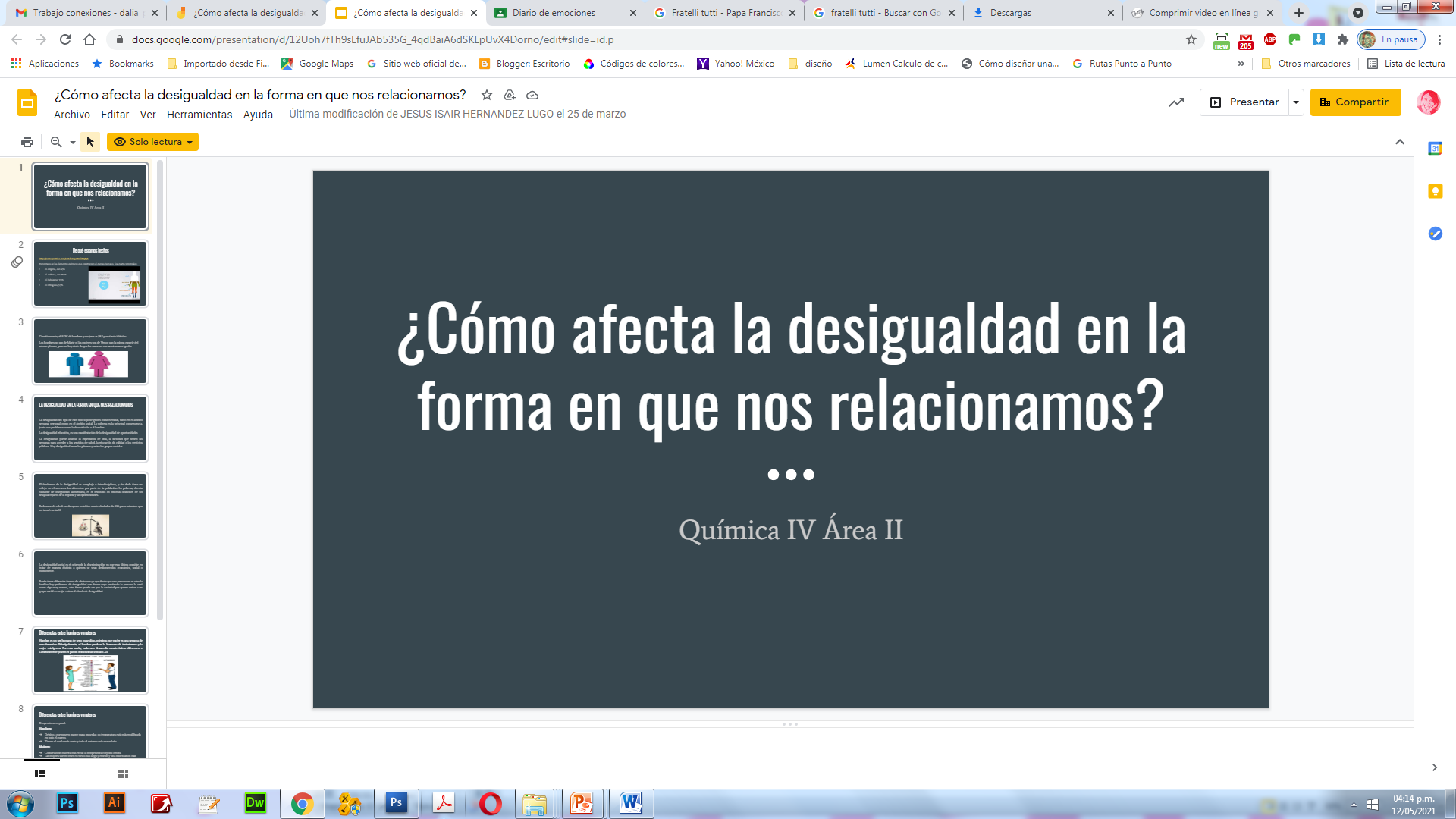 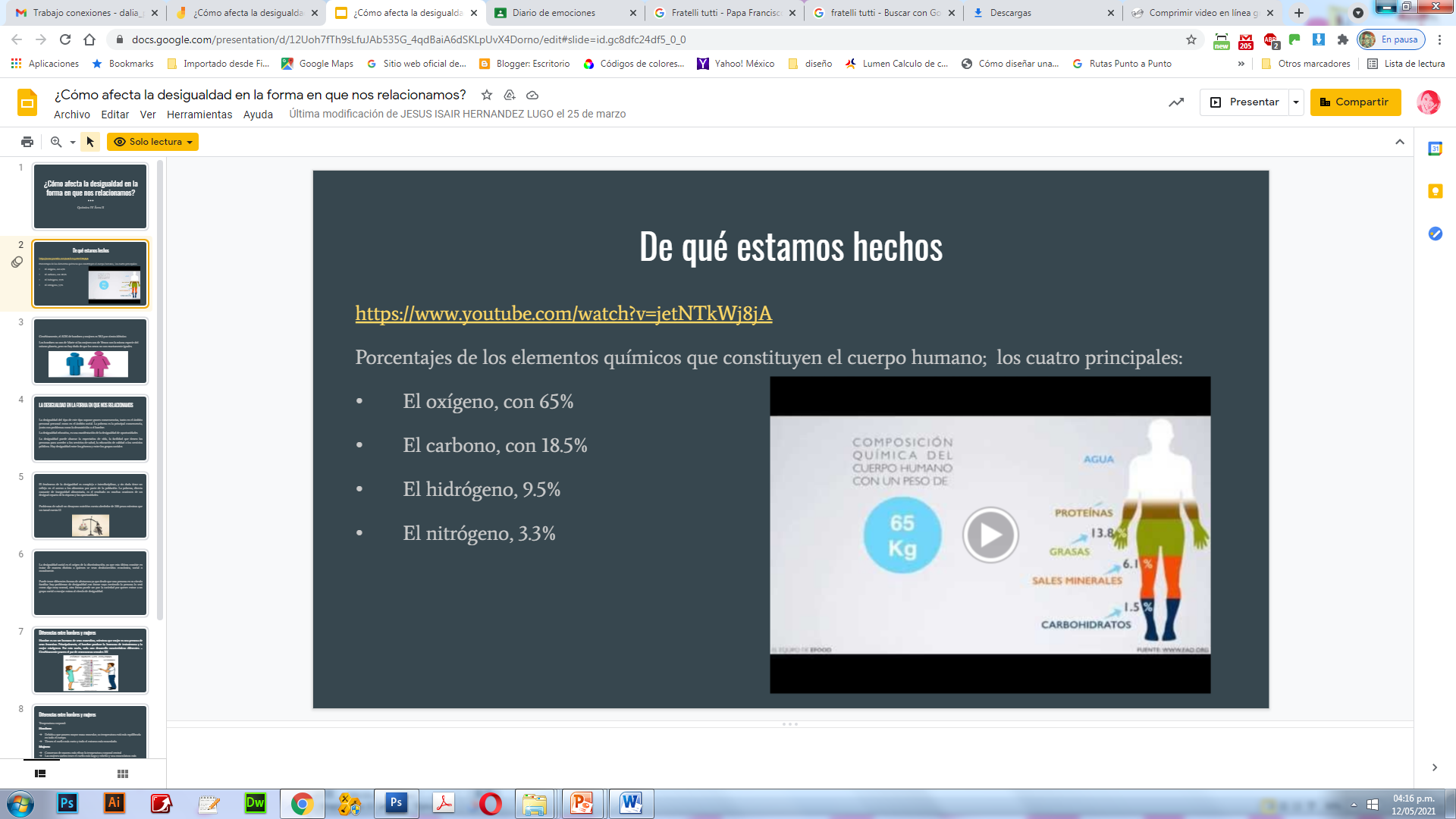 EVIDENCIAS
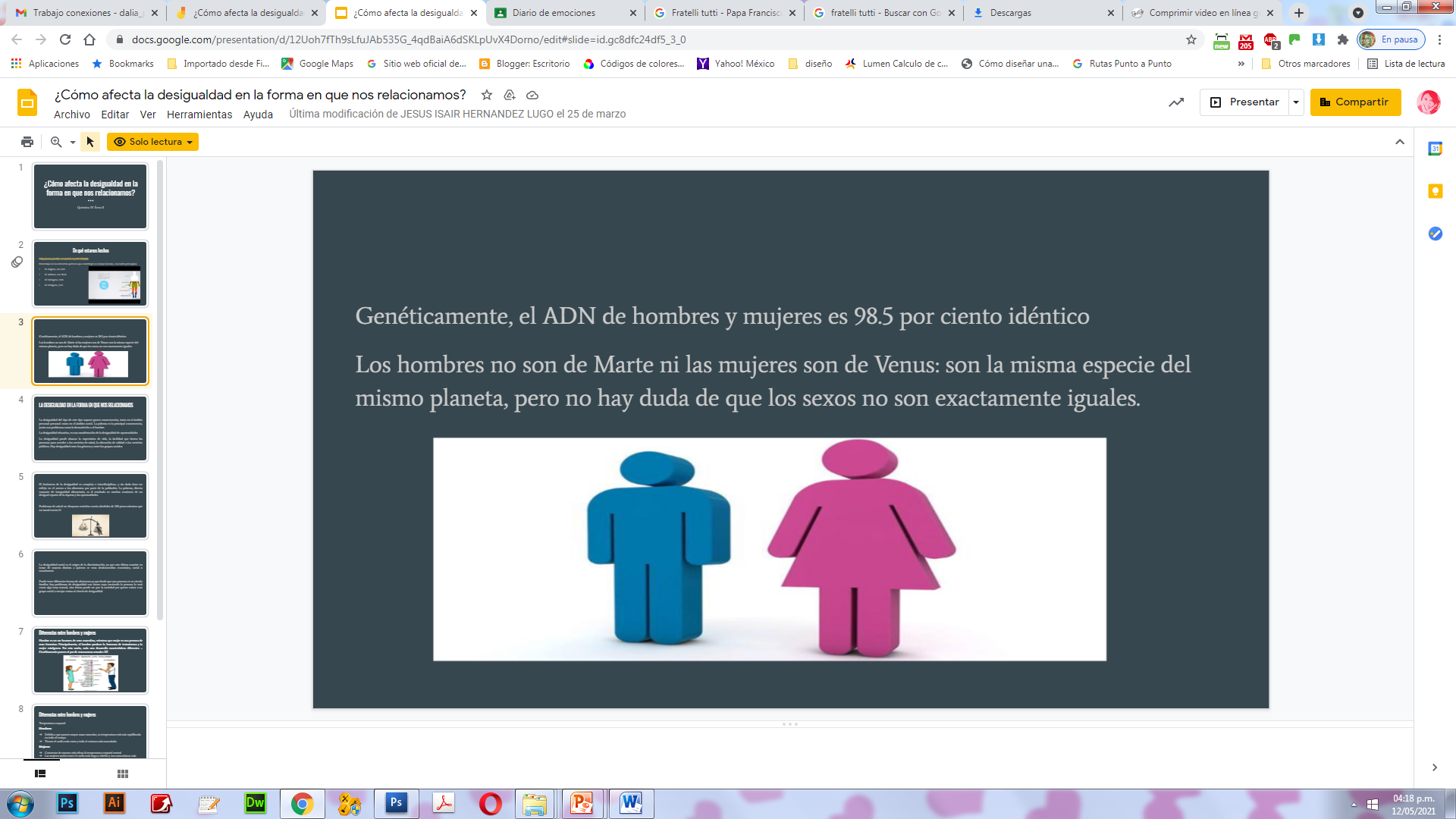 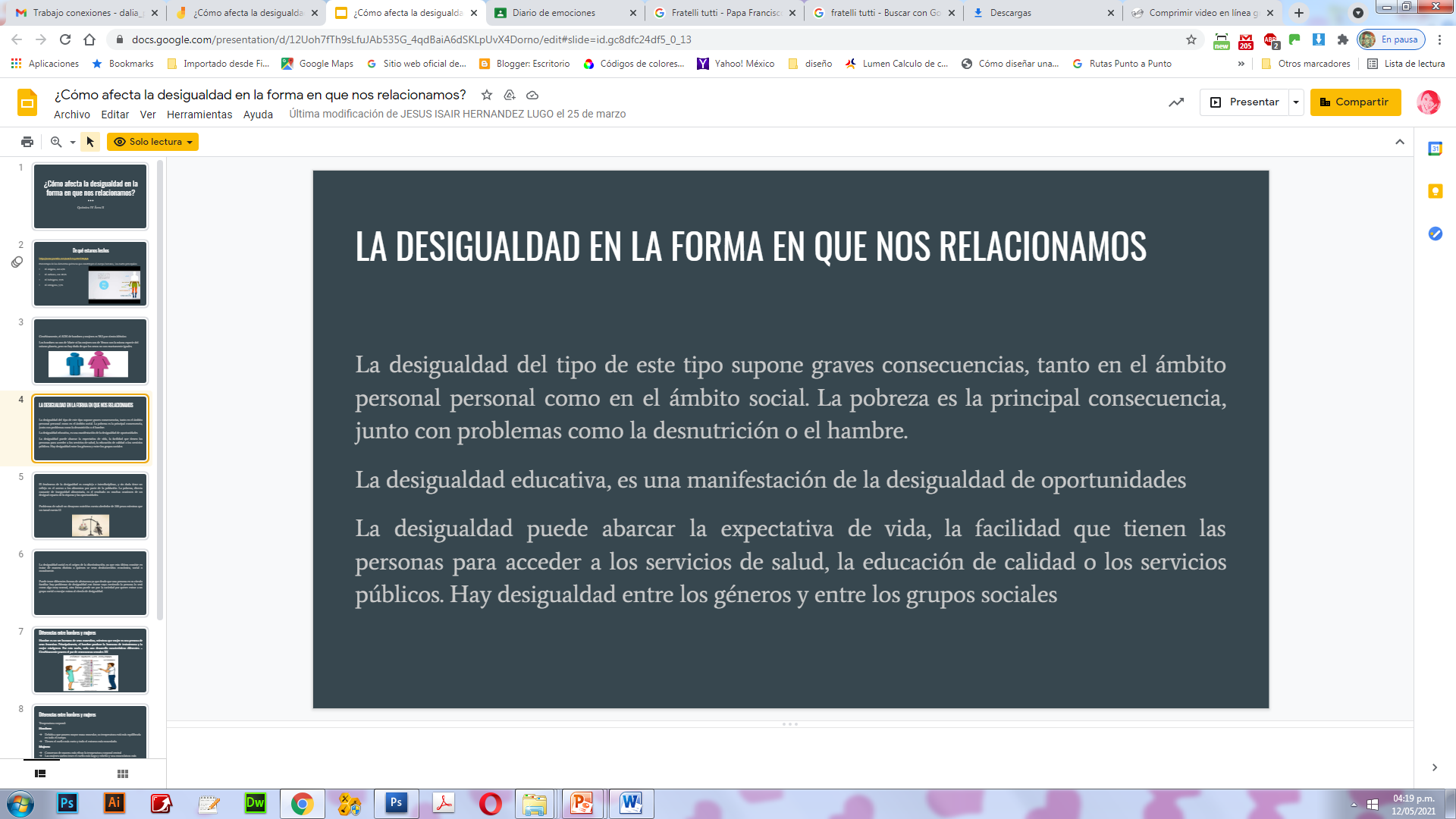 EVIDENCIAS
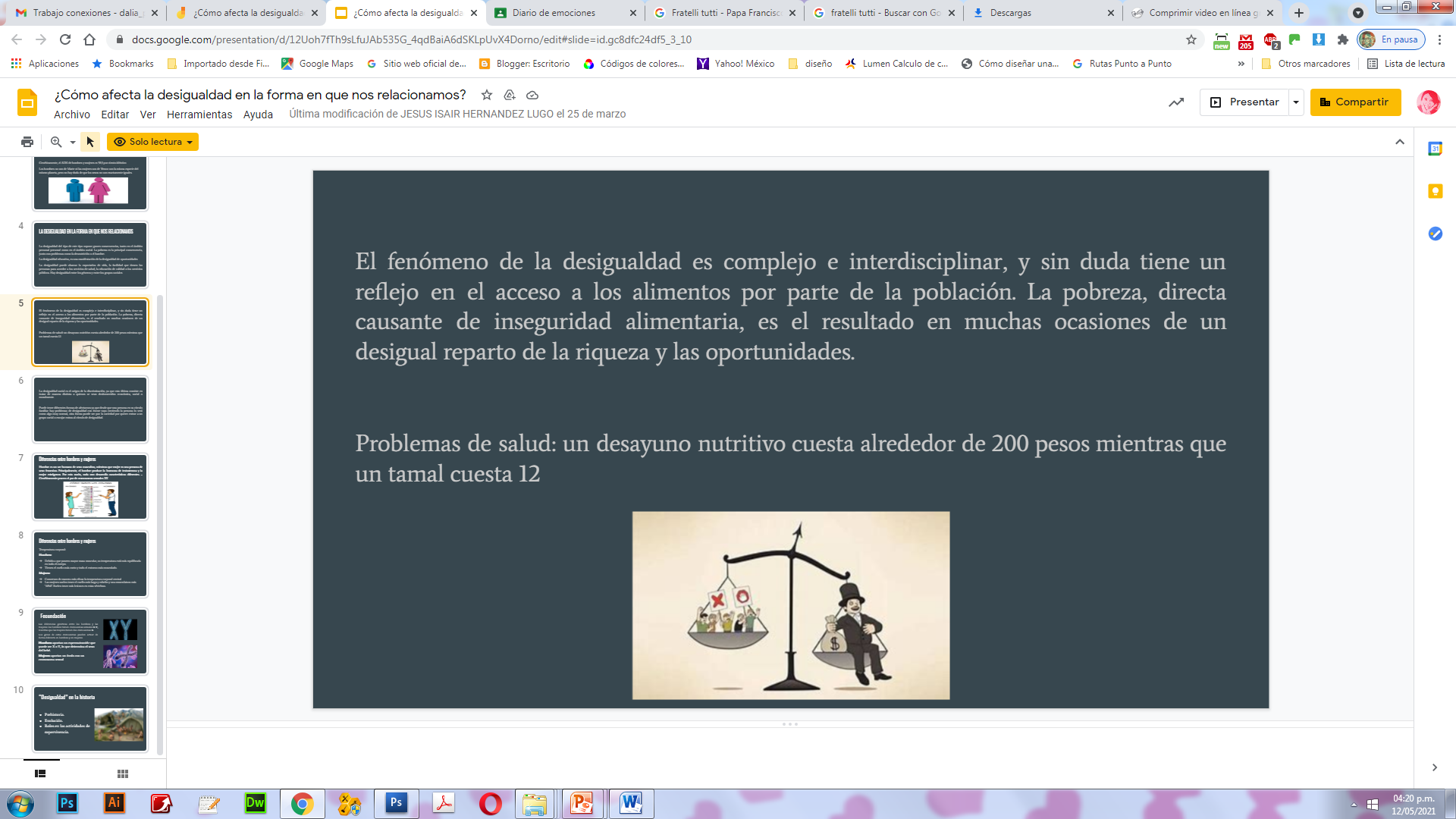 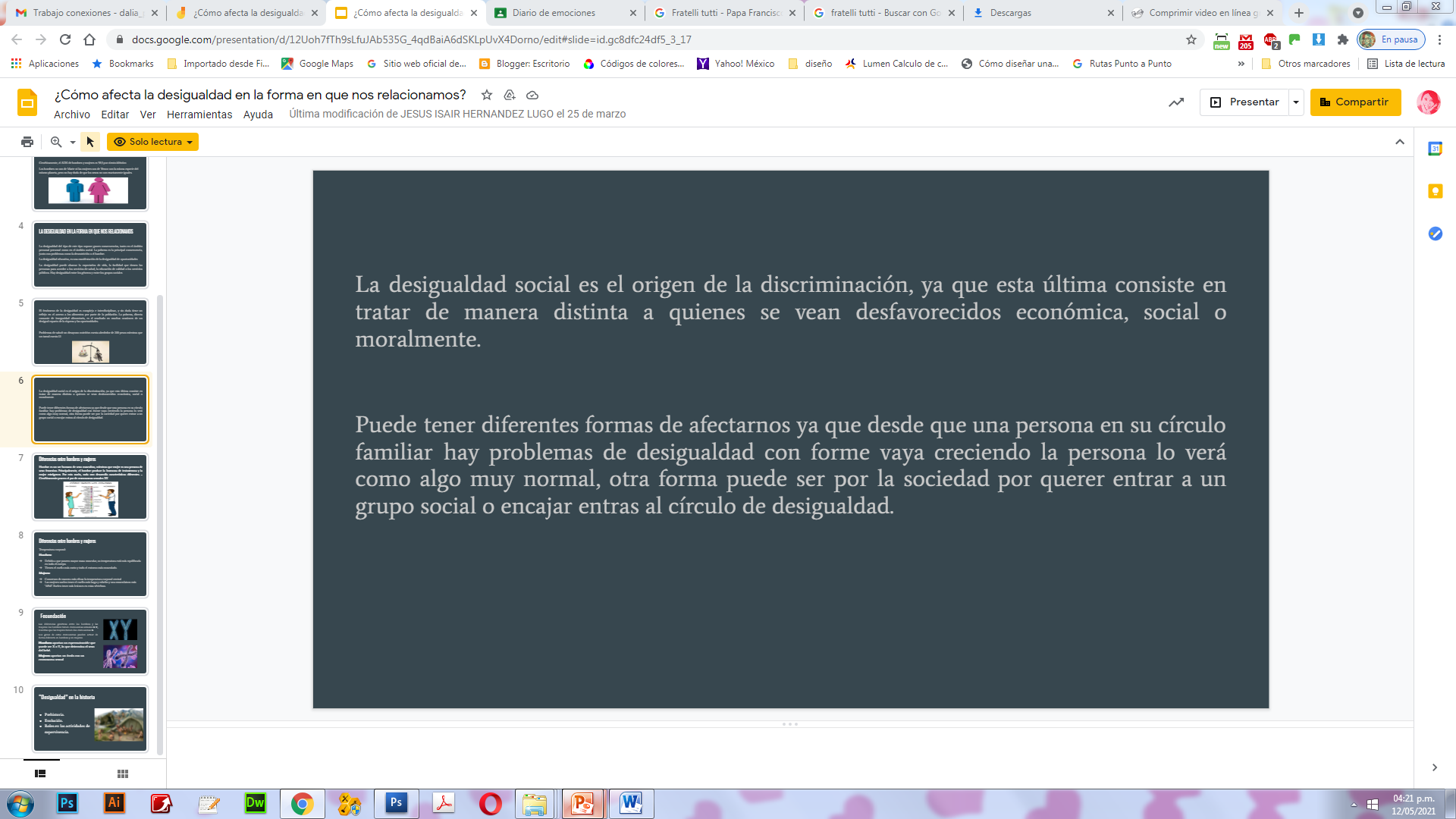 EVIDENCIAS
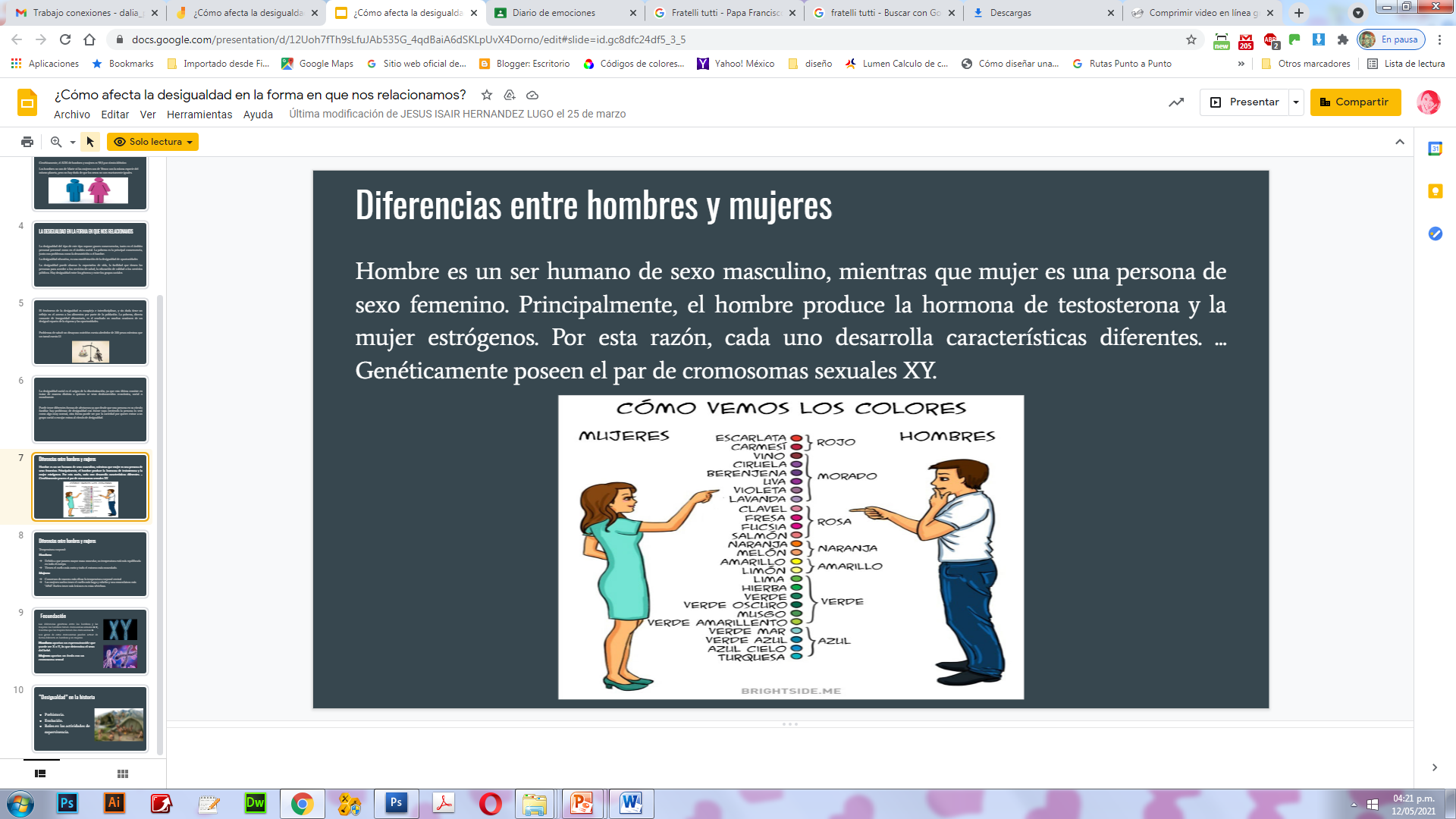 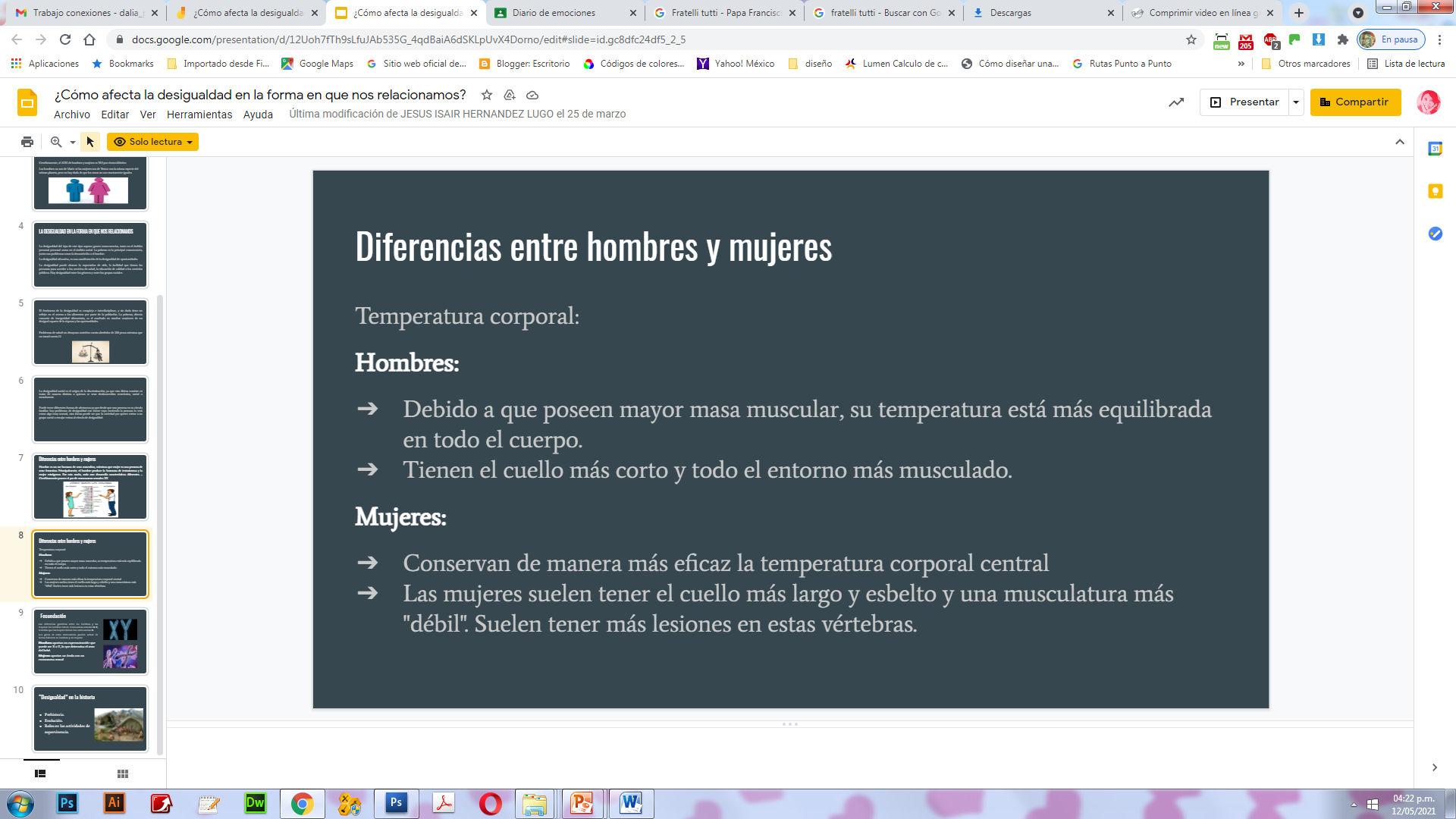 EVIDENCIAS
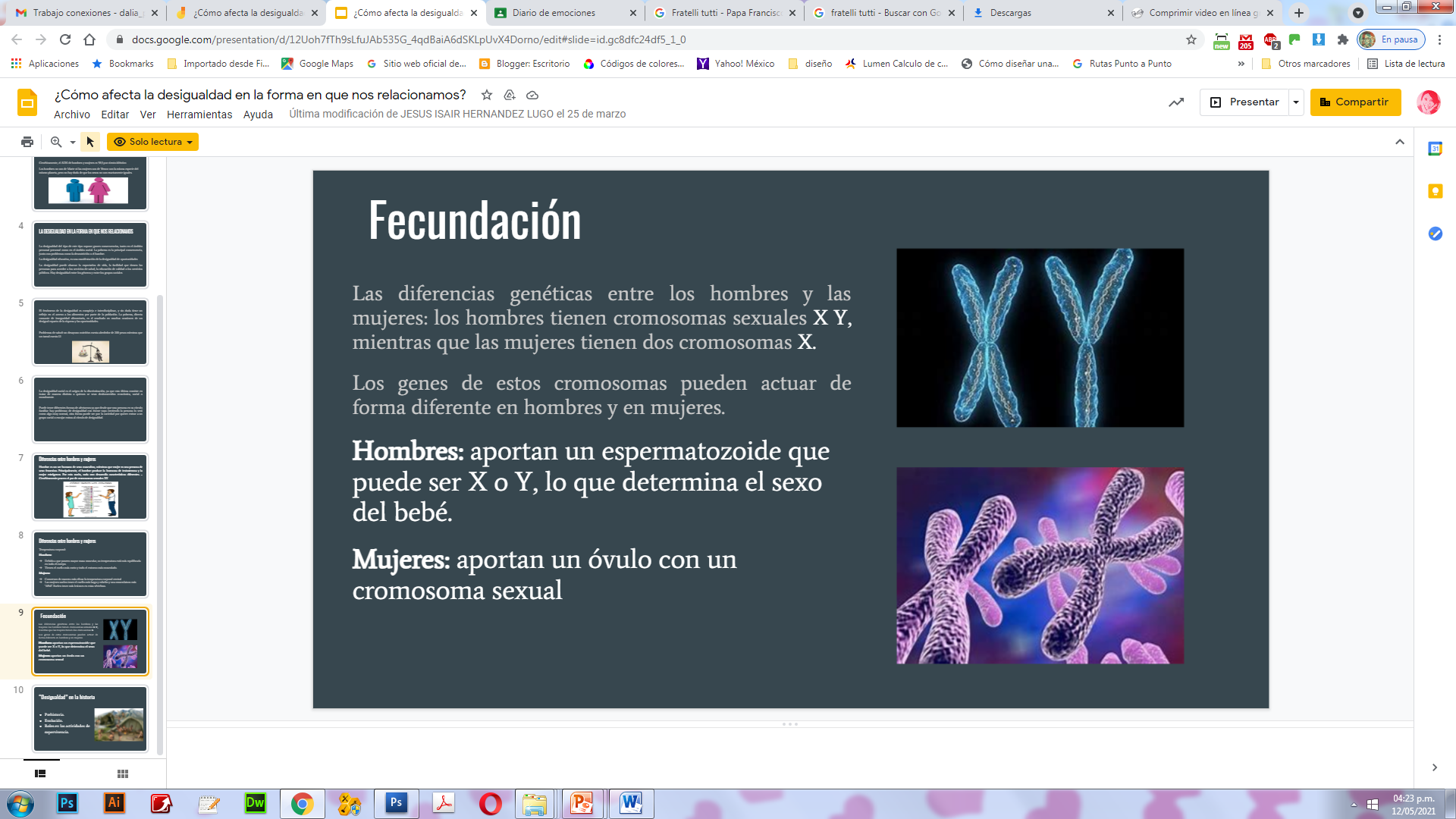 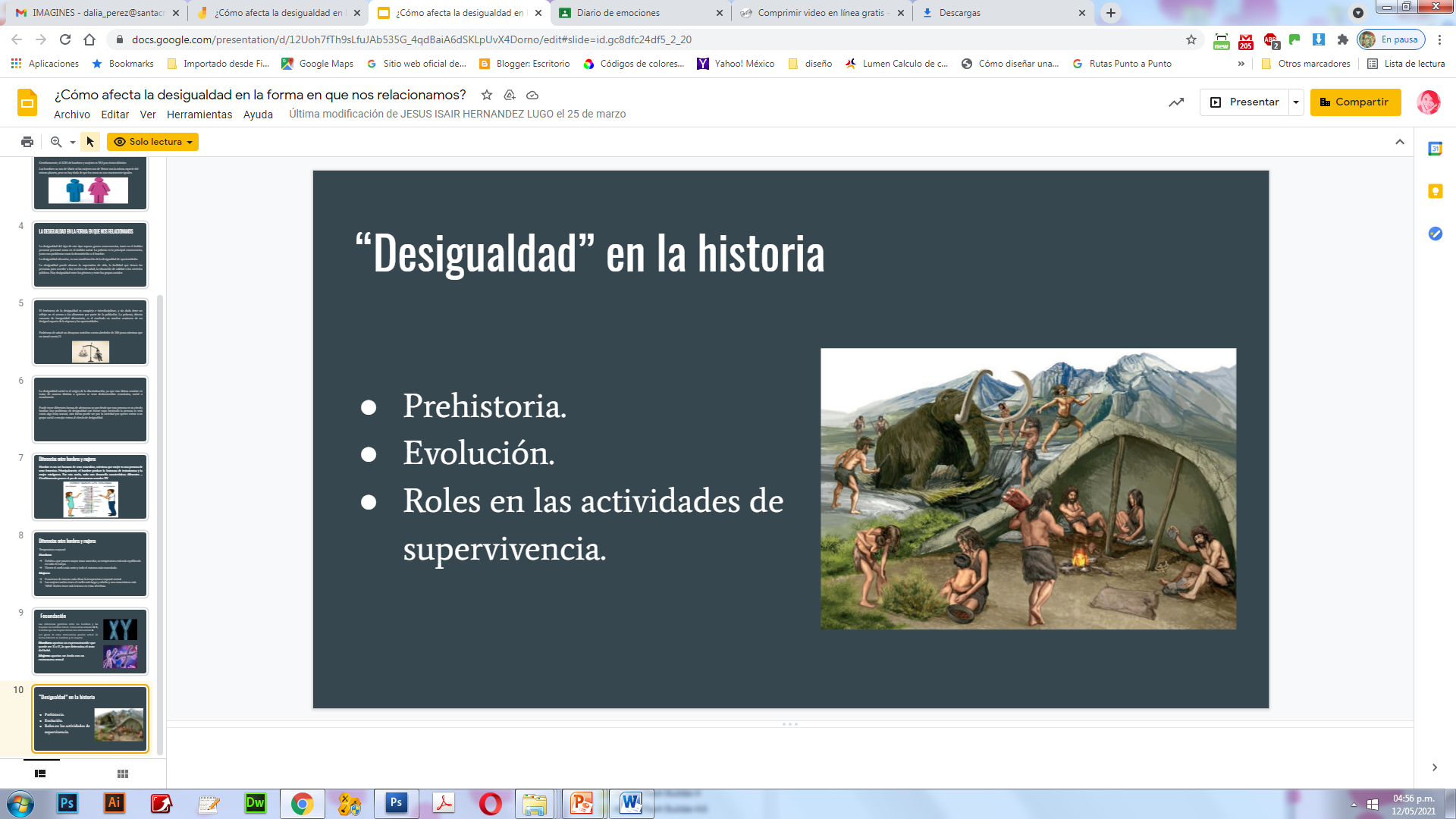 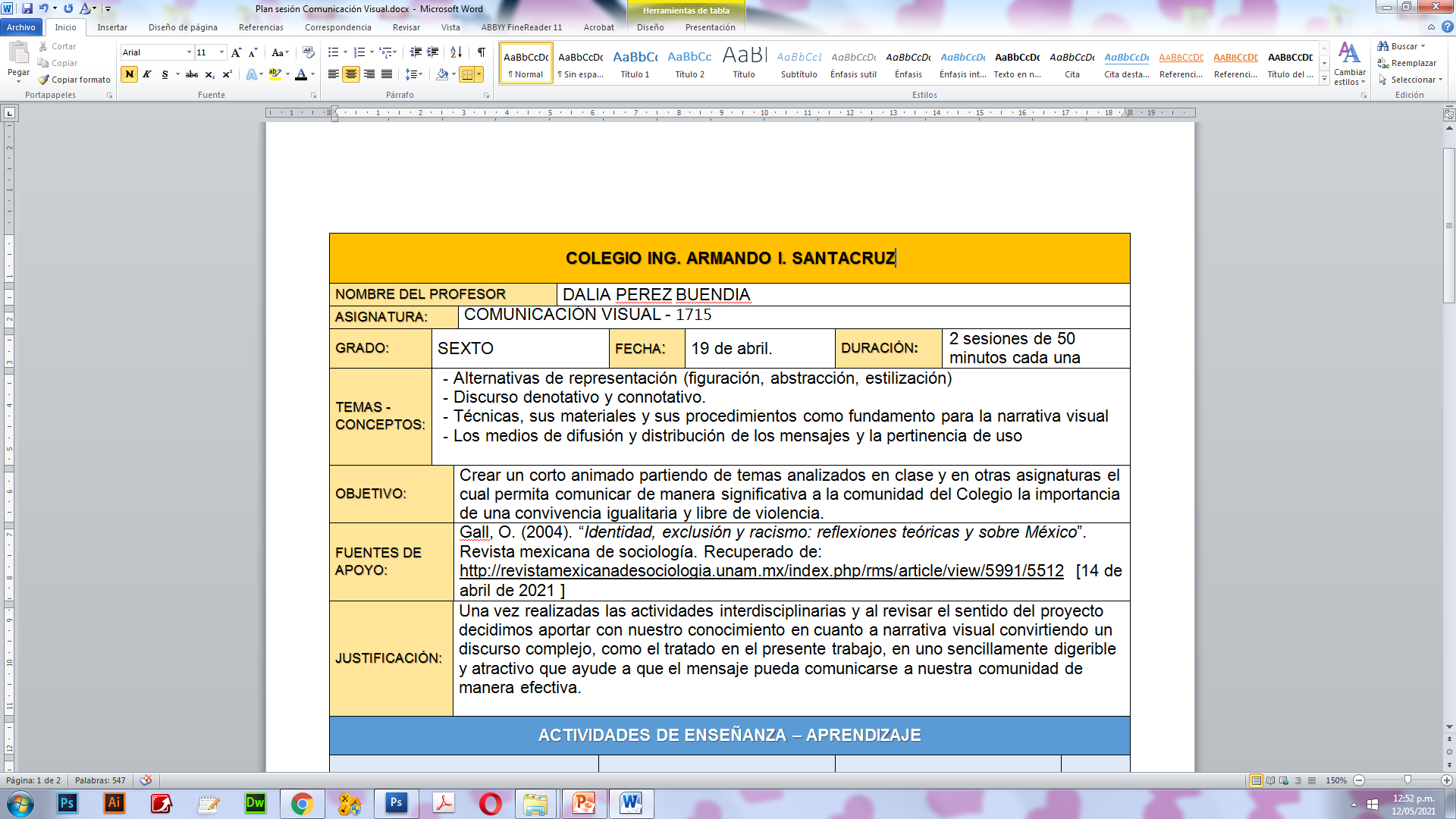 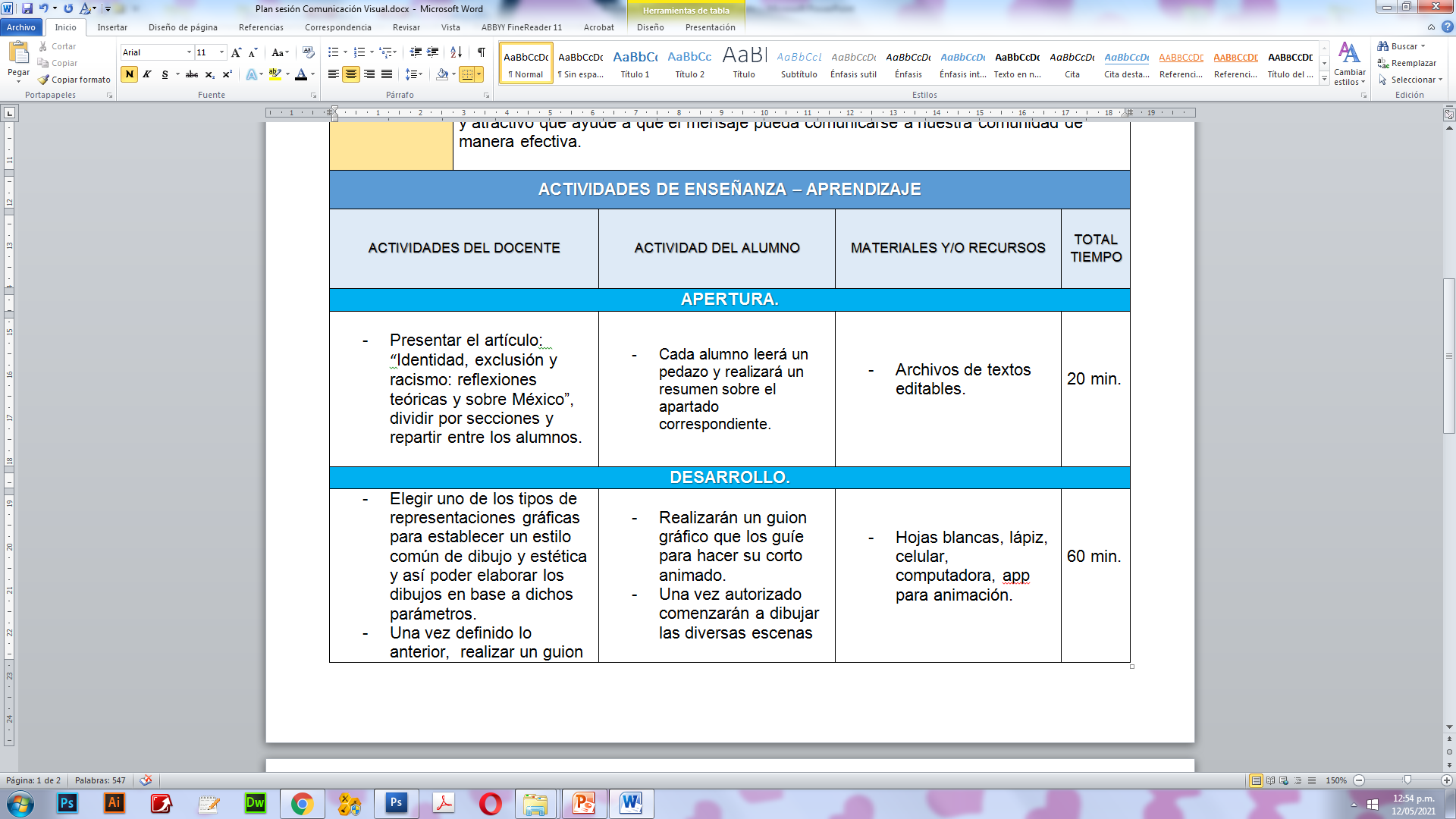 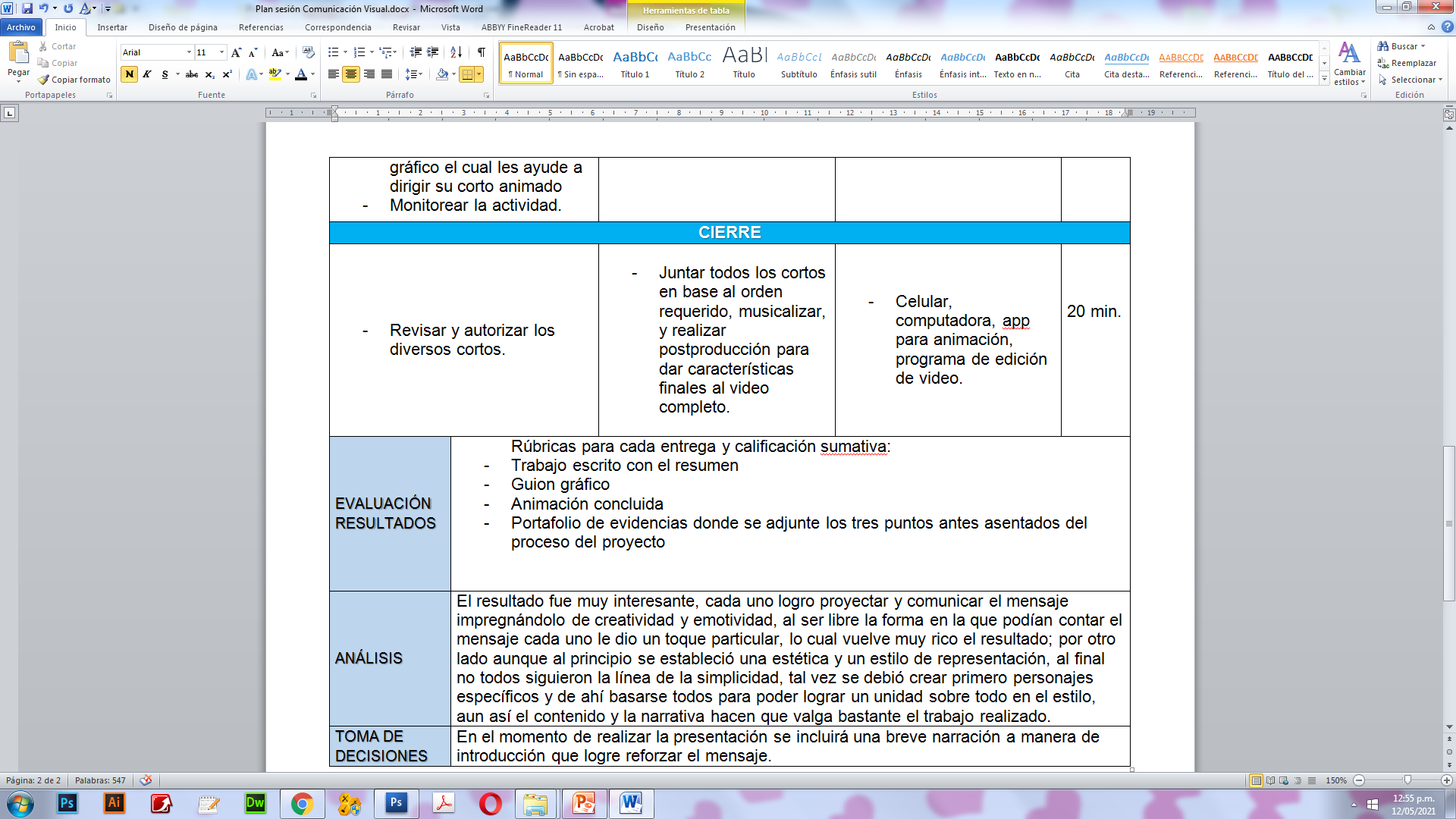 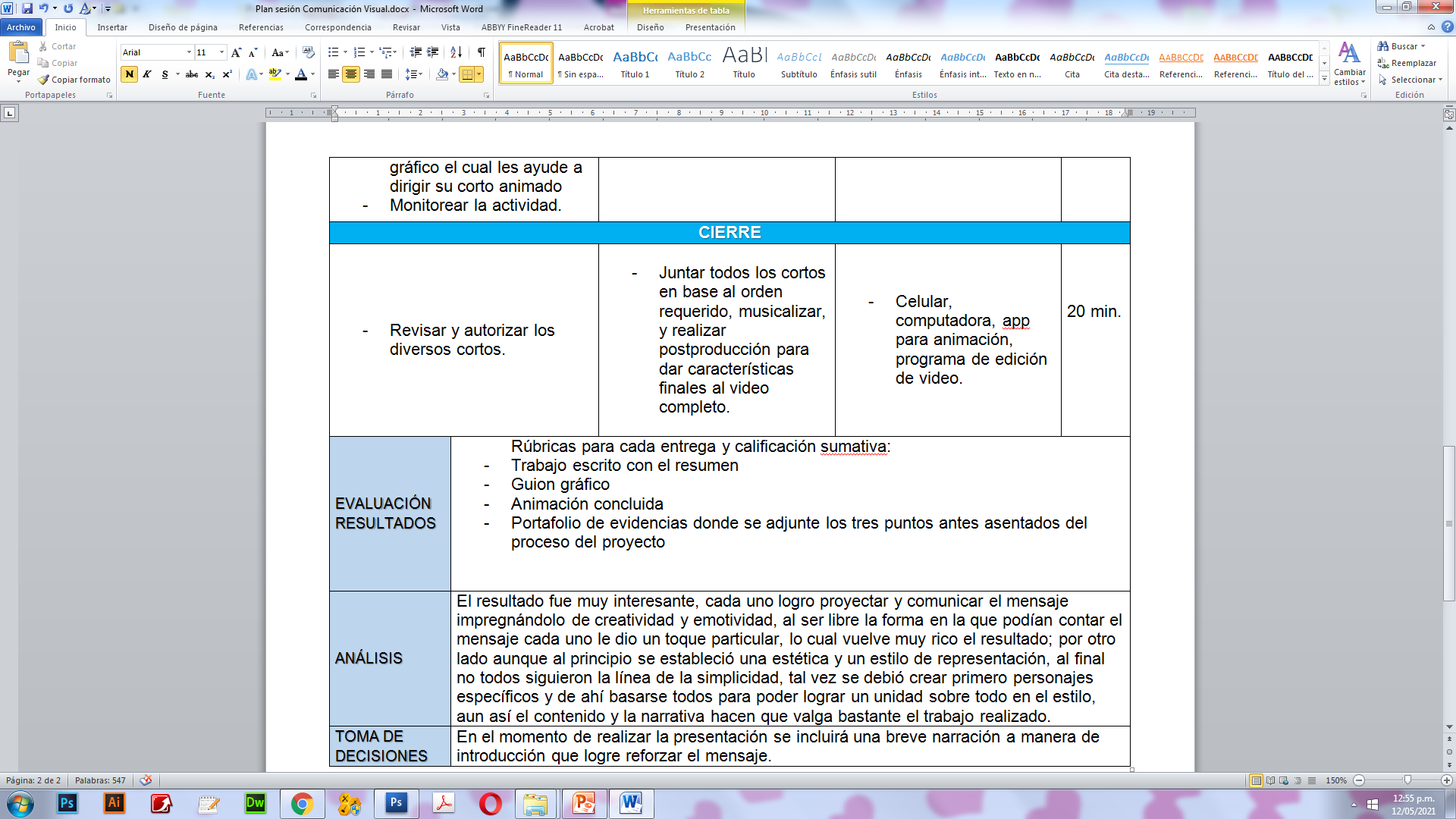 EVIDENCIAS
Ejemplos de fragmentos de artículo
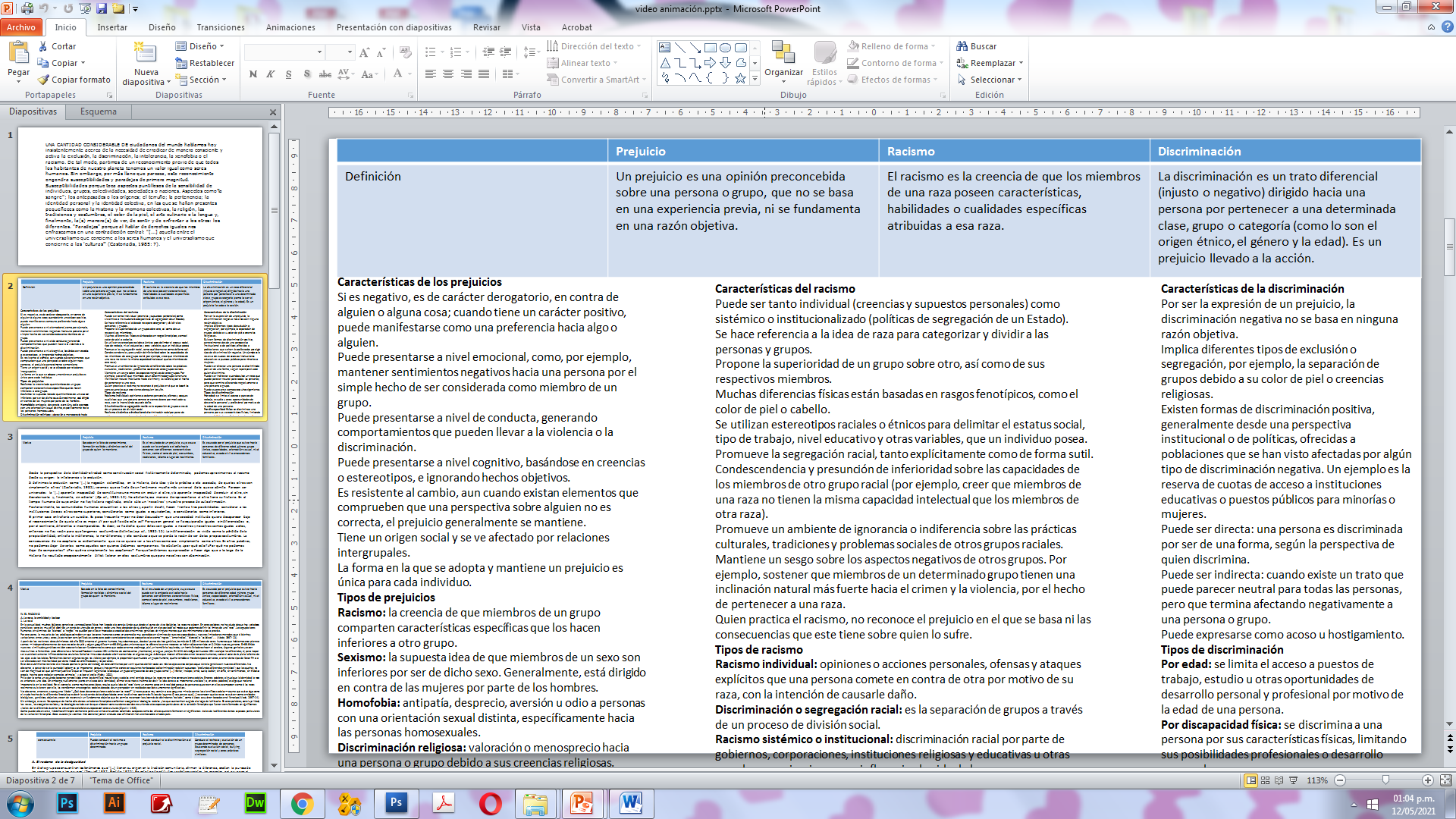 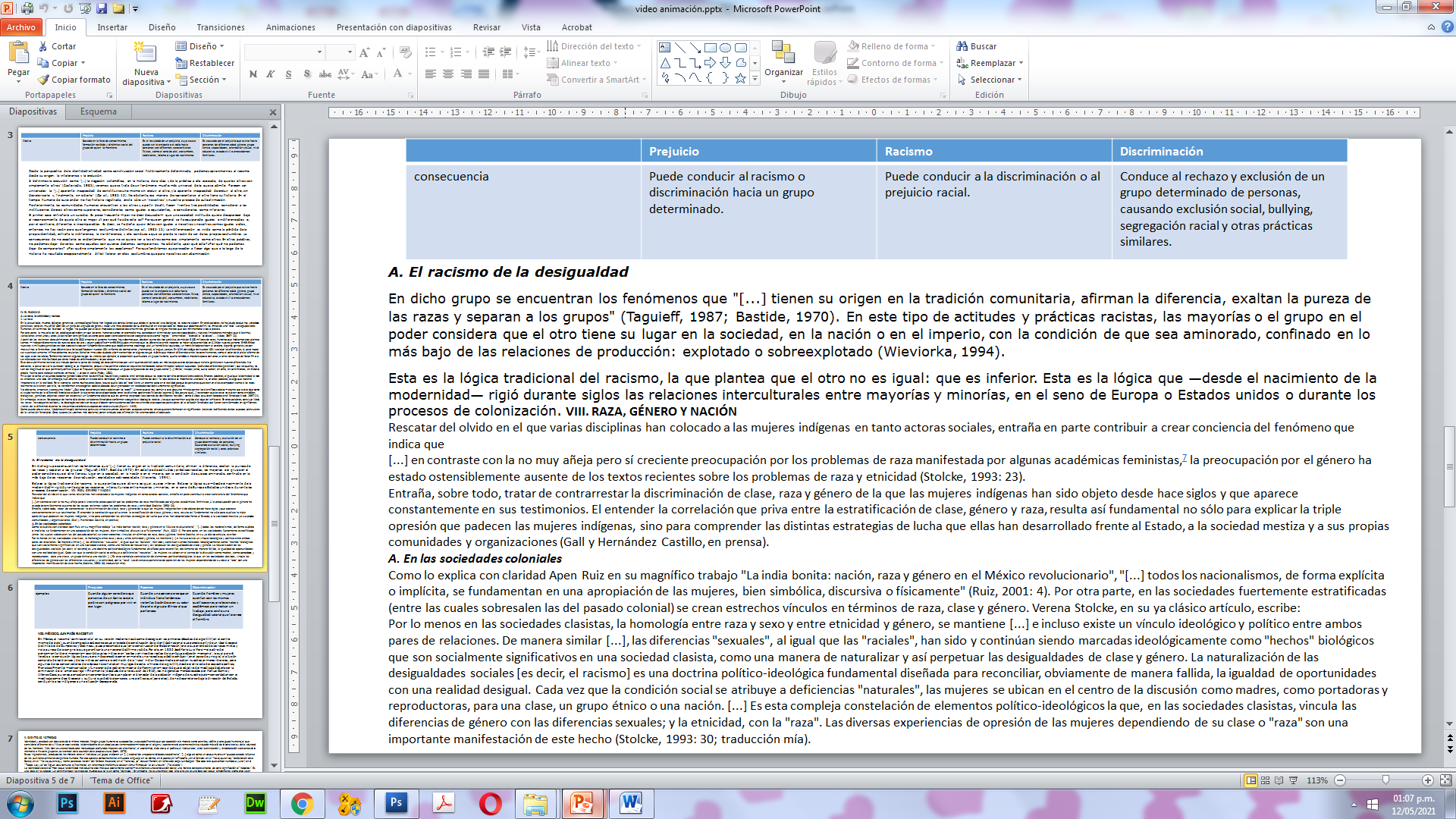 EVIDENCIAS
Ejemplos de fragmentos de artículo
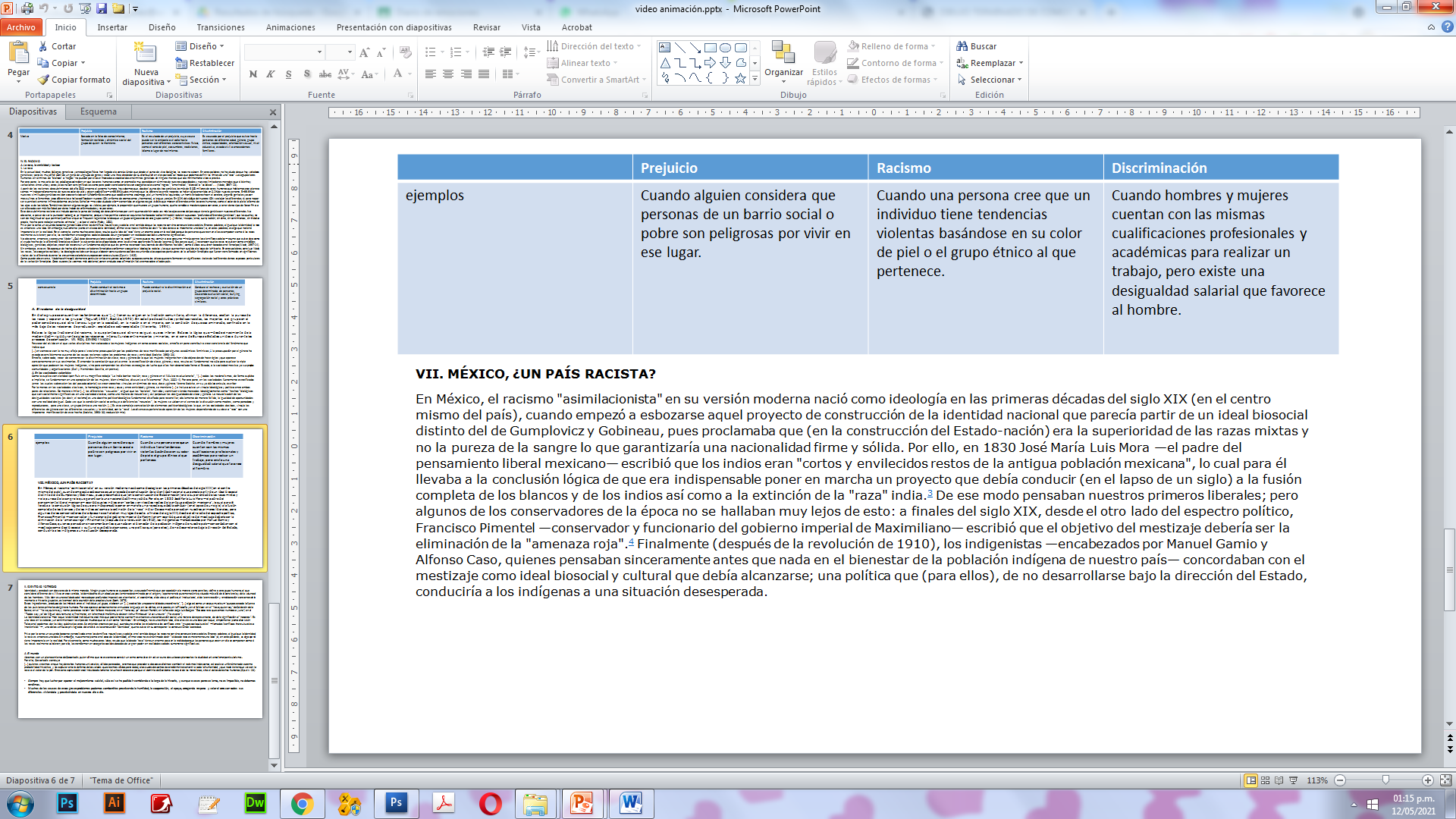 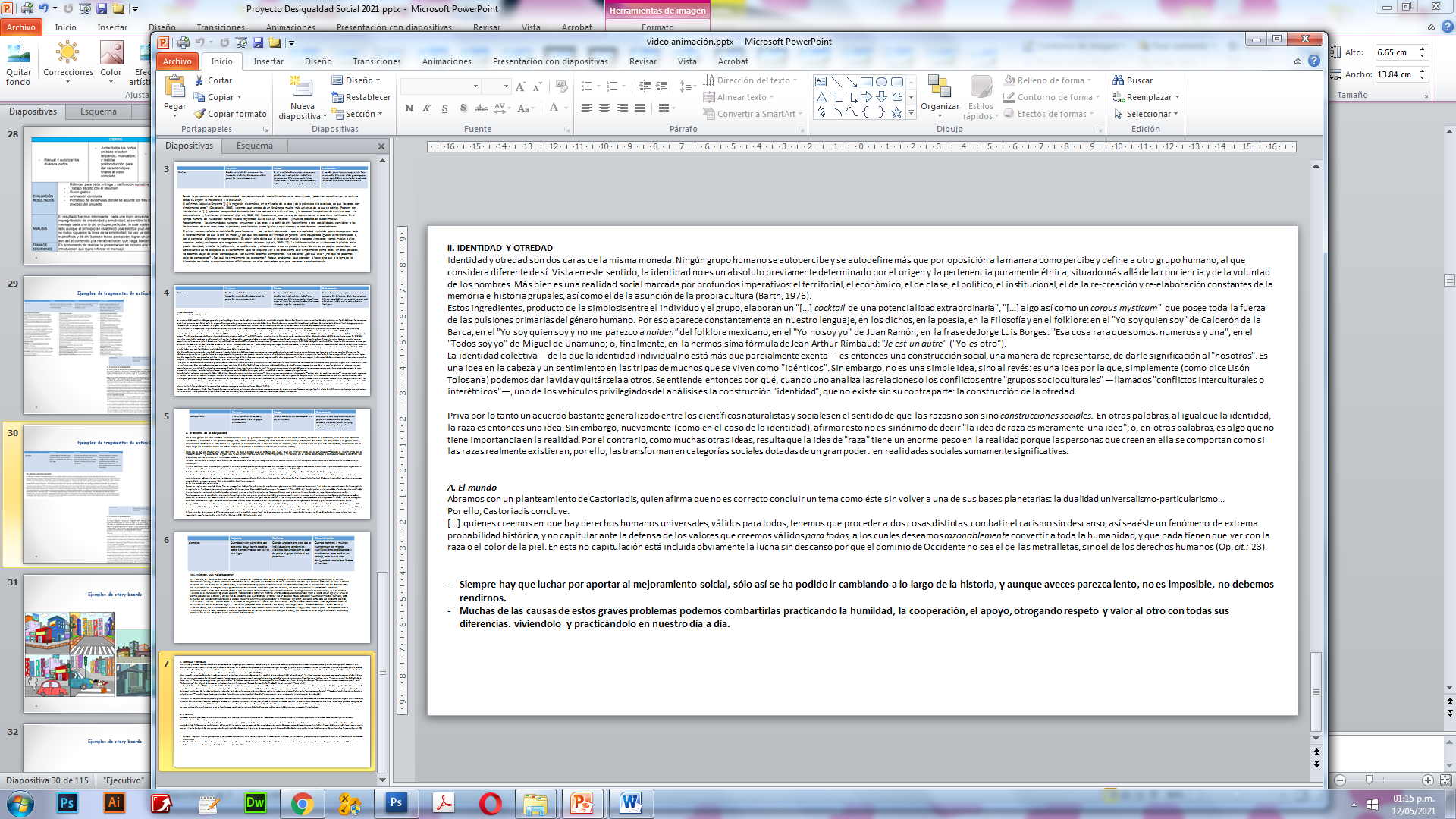 EVIDENCIAS
Ejemplos de story boards
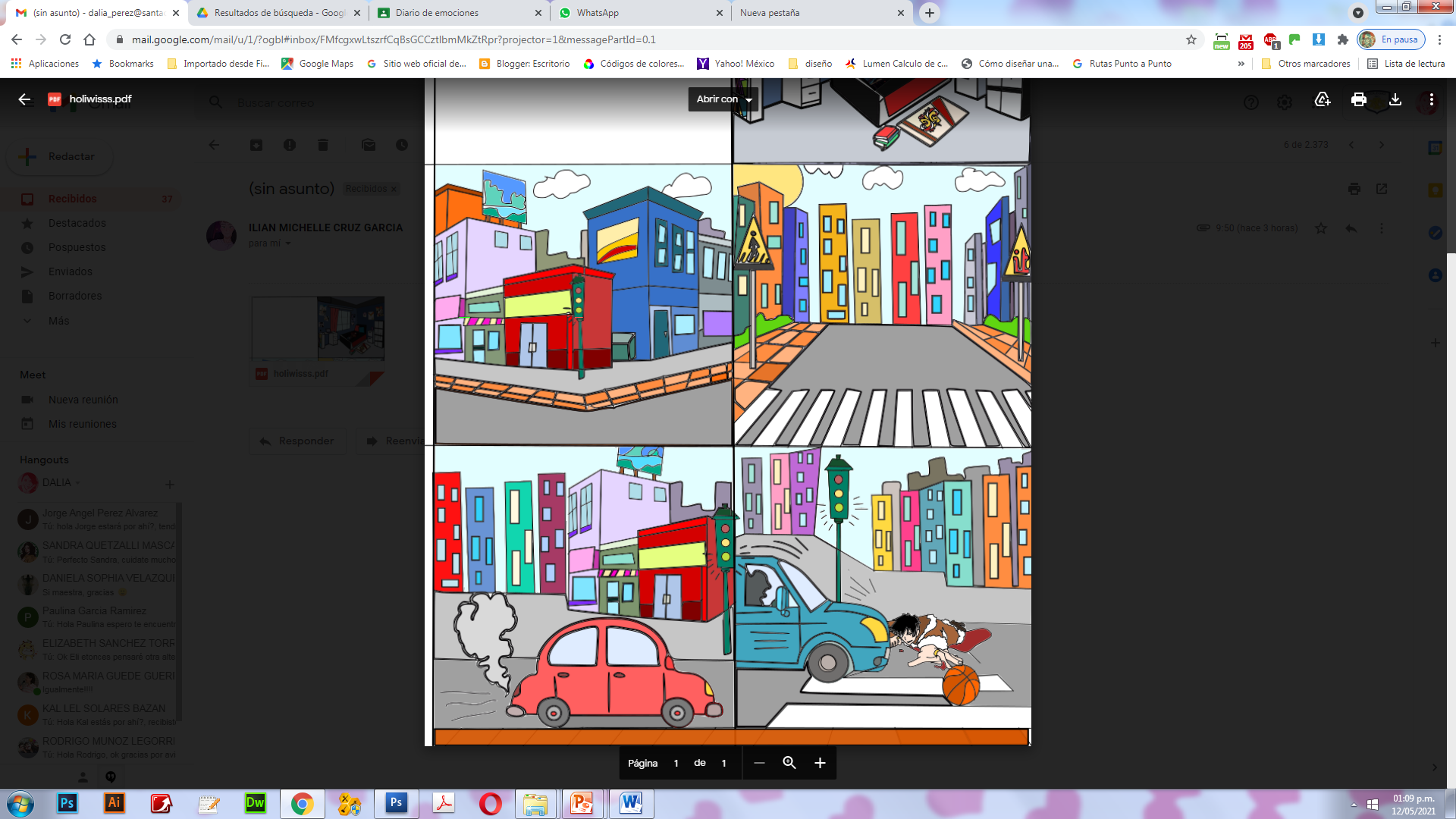 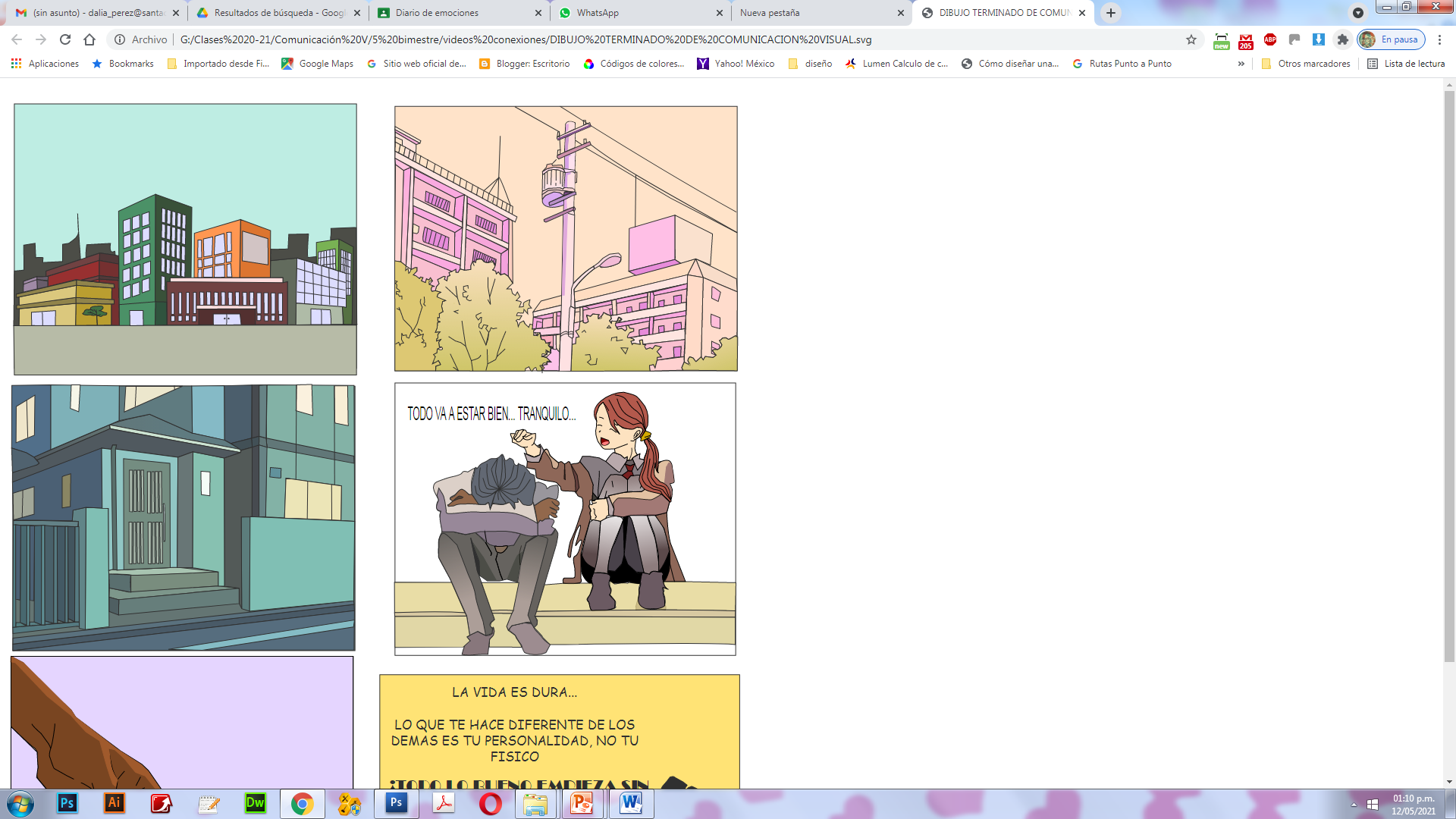 EVIDENCIAS
Ejemplos de story boards
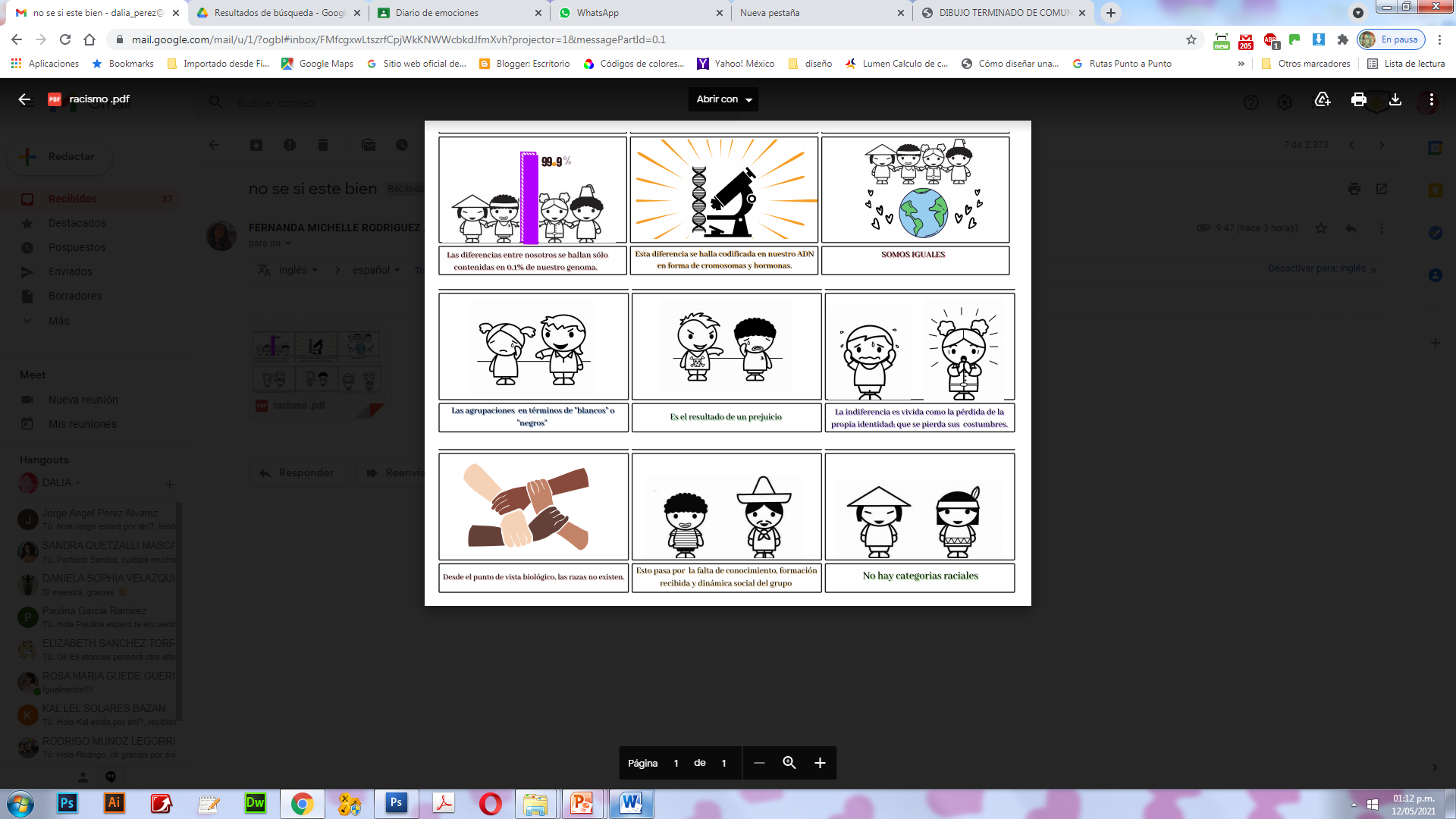 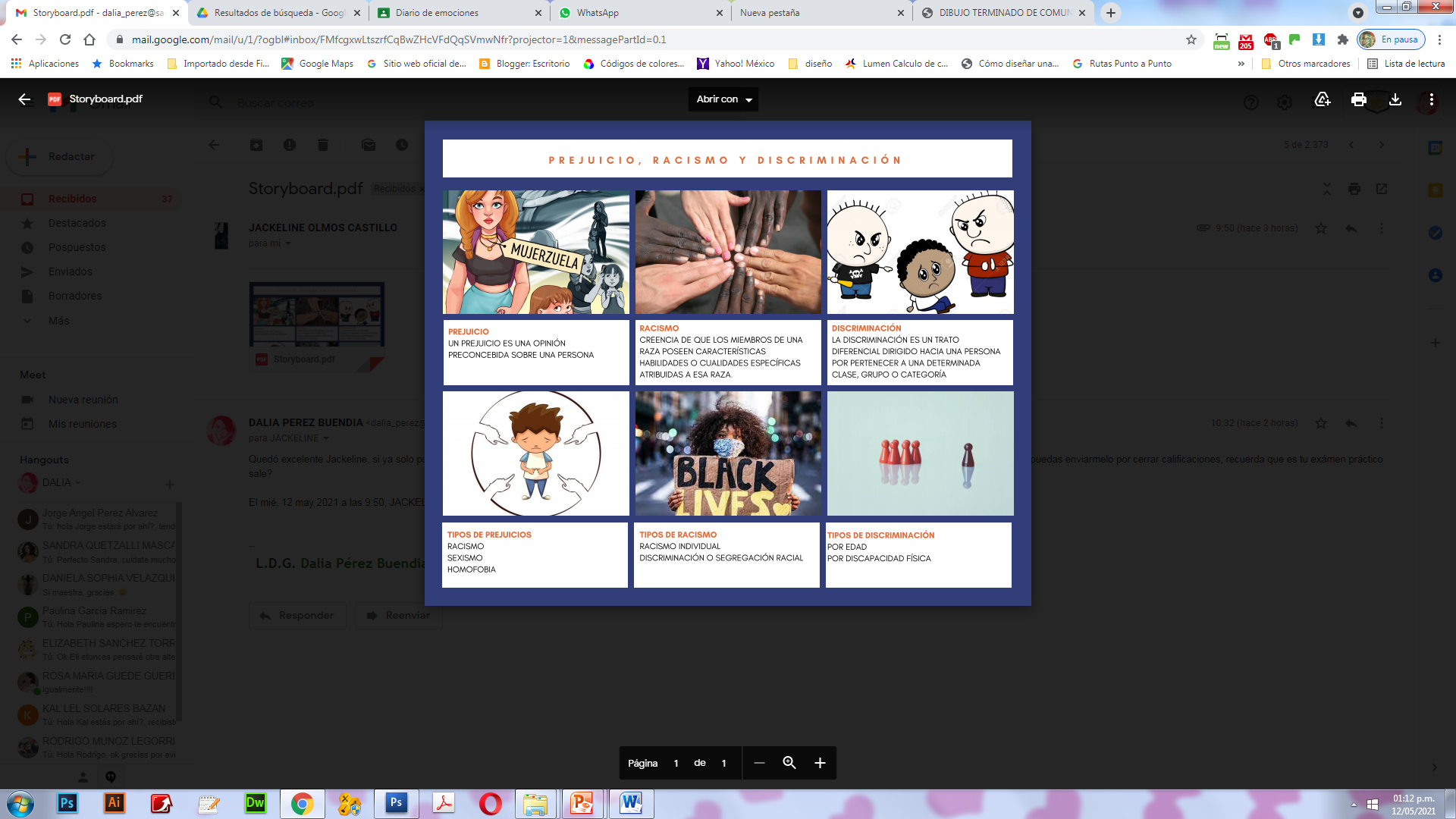 EVIDENCIAS
Corto animado final
ACTIVIDAD INTERDISCIPLINARIA DEL CIERRE DEL PROYECTO.
EVIDENCIAS
Preguntas guía para el debate:
1.- ¿Cómo afecta la desigualdad la forma en que nos relacionamos?
2.- ¿Somo iguales en la diferencia?
3.- ¿Podríamos decir que todos valemos igual?
4.- ¿Por que no nos tratamos con respeto?
5.- ¿Estos problemas tienen solución?
6.- ¿Si pudieras proproner una solución, cuál sería y cómo la comunicarías a otros?
Algunas respuestas:
La diferencia en el ADN es aproximadamente del 1.5% entre el hombre y la mujer, pero hace falta igualdad.
Es importante ser curiosos y cuestionarnos mucho.
Las familias son muy importantes en el desrrollo de los niños y jóvenes por lo que es vital que se involucren en el conocimeinto de este tipo de temas y fomenten la práctica de valores como el respeto.
Todo parte de uno mismo, así que es importante trabajar con nosotros para formar bases sólidas con pensamientos y acciones que nos den valor a nosotros y a los que nos rodean. 
Es importante siempre mostrar y exponer temas como los que abordamos en el presente trabajo ya que solo así cobran la debida importancia, y funcionan las medidas para formar entornos mas saludables.
- Entre más nos acercamos a estudiar las realidades que vivimos mas nos involucramos y la participación es mayor.
EVIDENCIAS
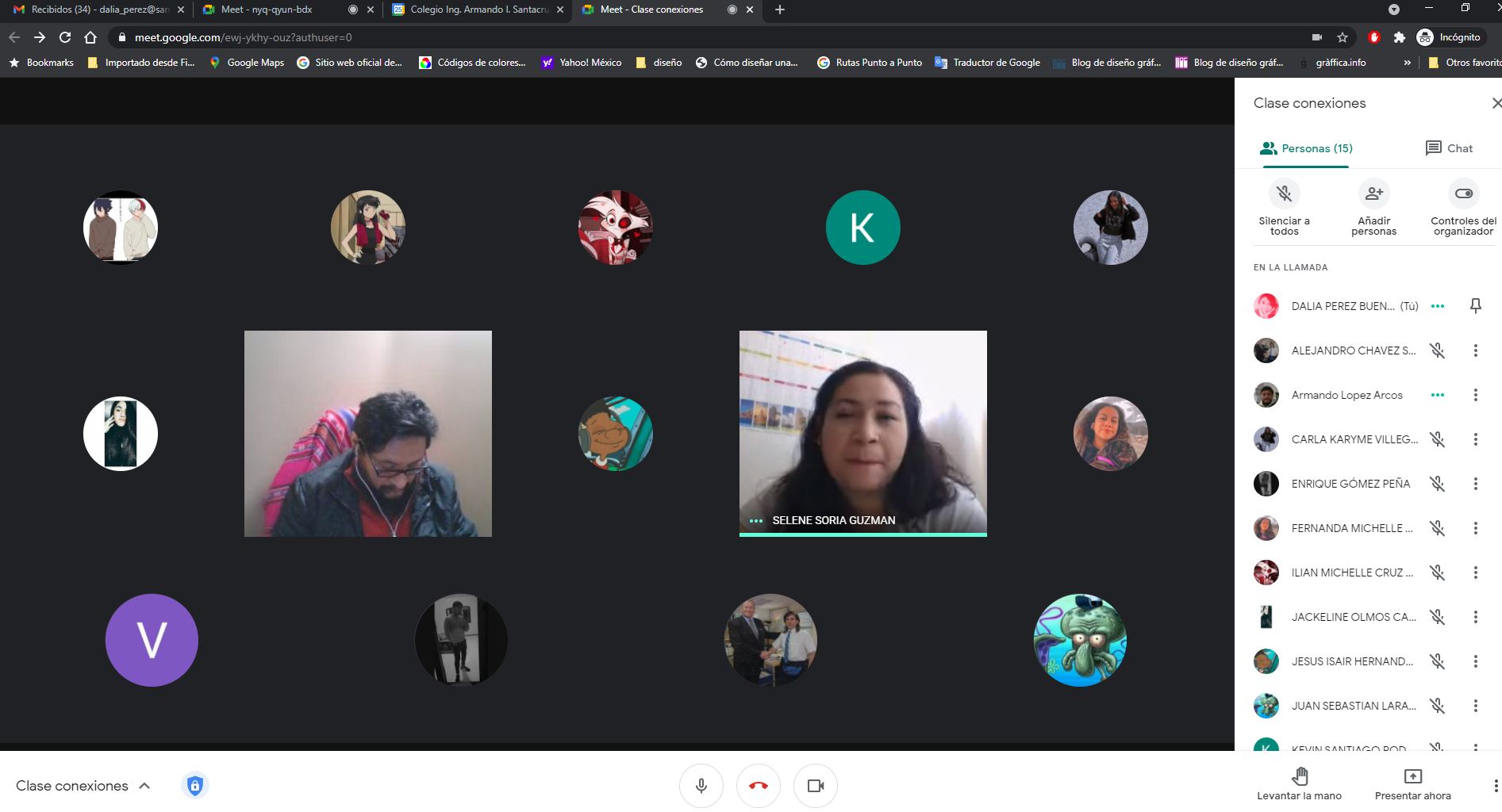 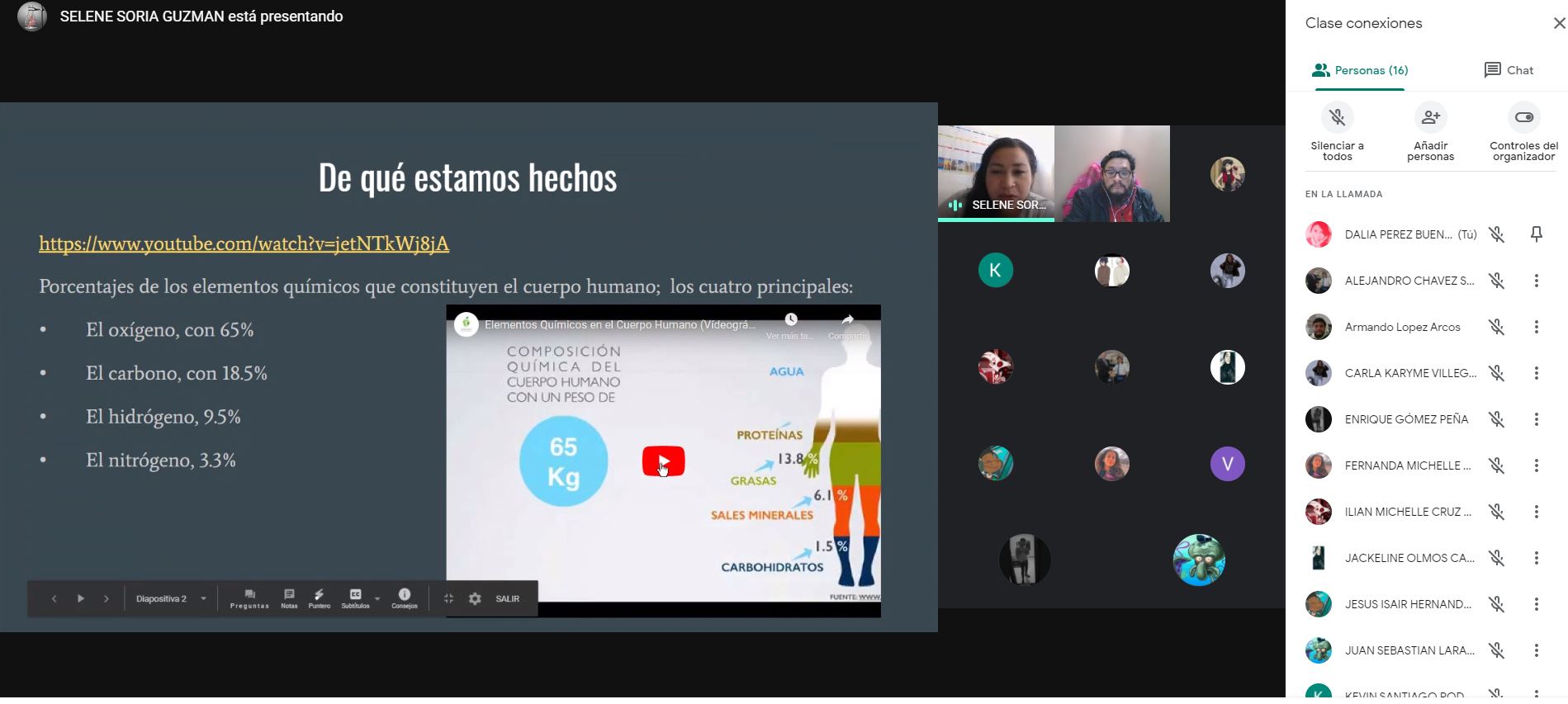 EVALUACIÓN
Tal como se señaló en la actividad intersisciplinaria de cierre, fue una experiencia satisfactoria´ya que se logró trabajar de manera interdisciplinaria, tal vez incluso la particularidad que vivimos de las clases virtuales nos ayudó a ser un tanto más flexibles en cuanto a tiempos y darnos un momento para poder compartir en conjunto, lo cual aveces presencialmente resulta muy complicado. Algo que era de gran importancia para nosotros como profesores era tener espacios de reflexión para los alumnos, y el hecho de que participaran y escucharlos compartir sus opiniones y la aportación de su creatividad e investigación nos impulsó a querer seguir trabajando con este tipo de proyectos.

También fue muy enriqucedora la apertura de las profesores participantes todas cooperamos y nos ayudamos lo cual facilitó poder tener clara la manera en que ibamos a trabajar con los alumnos, y fue muy agradeble que otrso profesores pudieran acompañarnos en los intercambios que tuvimos.  Tan solo una profesora comentó que le gustaría que hubiera aún mayor participación de algunos alumnos, ya que se observó que en su mayoría hubo buena recepción pero algunos les costaba más trabajo entrar en el debate.

Aveces cuesta trabajo comenzar y ponernos todos deacuerdo pero una vez estamos en la misma sintonía las cosas fluyen de la mejor manera, y como mencionamos con anteriorida esta experiencia nos dejó con ganas de más y con interesantes propuestas para continuar trabajando entorno a dichas temáticas y sobre todo poder implementar diversas estrategias para poder lograr contagiar a nuestra comunidad de entender cuál es la importancia de relacionarnos de maneras respetuosas y poder generar ambientes saludables de convivencia.